Séminaire 3: Enjeux actuelsBesoin d’un ministère de jeunesse spécialisé
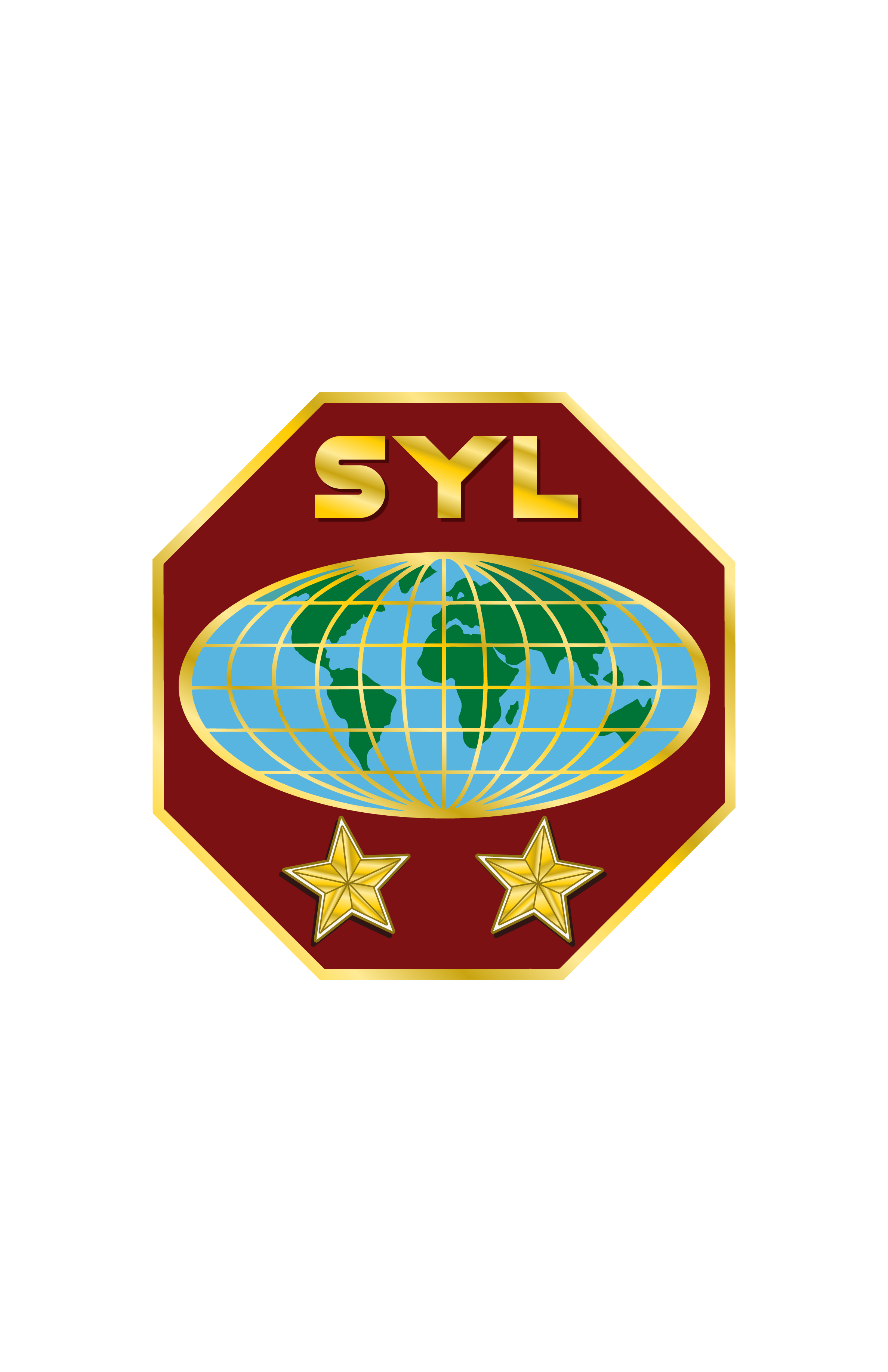 1-INTRODUCTION
Le ministère de la jeunesse aujourd'hui ne sera plus jamais comme celui d’hier... « Le ministère de la jeunesse aujourd'hui ne sera jamais comme celui d’hier... » Cette déclaration peut sembler radicale ; cependant, il faut la considérer comme le point de départ d'une refonte complète de la façon dont nous concevons le développement du ministère de la jeunesse et du type d'activités que nous promouvons dans nos églises aujourd'hui.
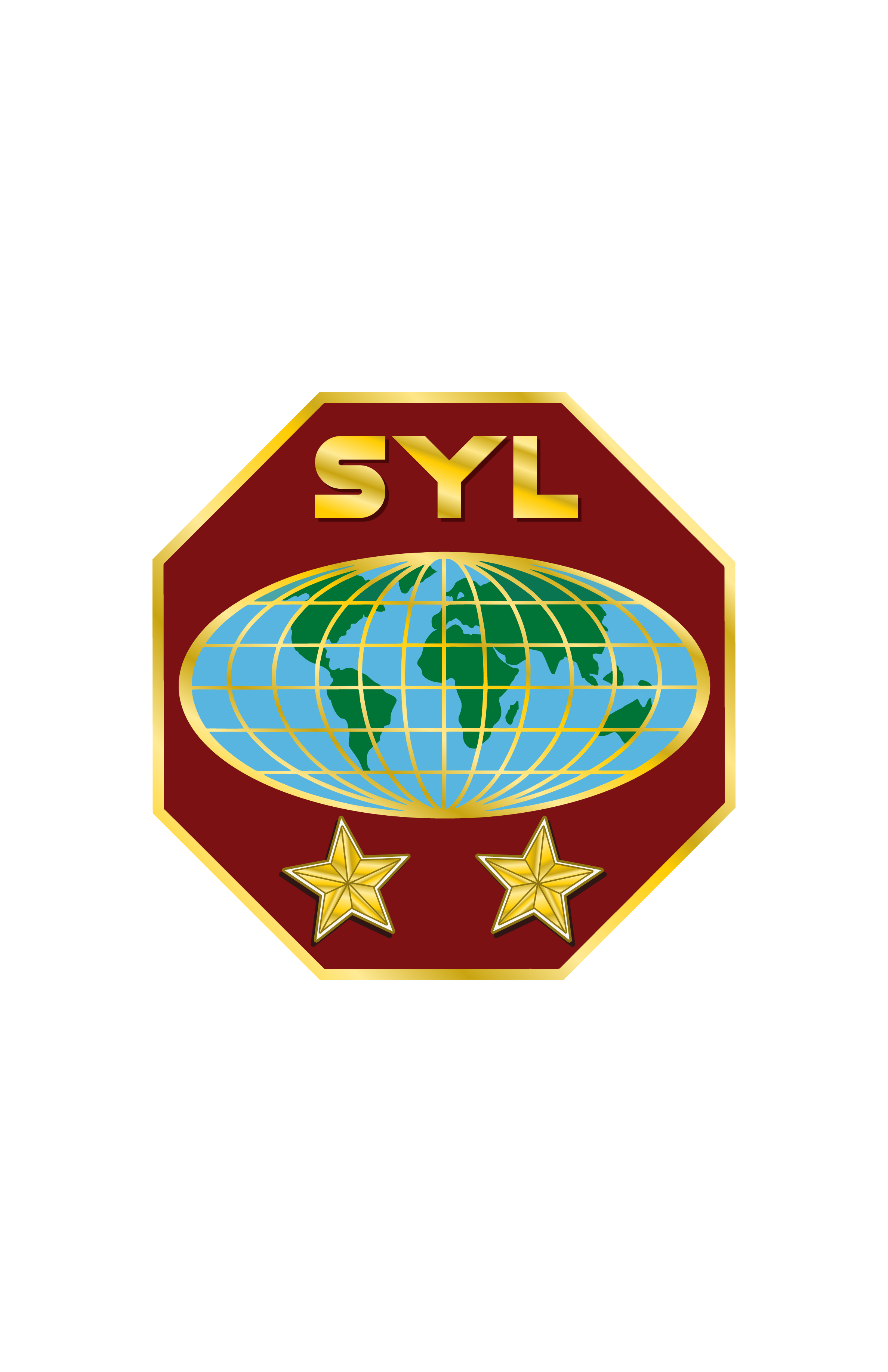 Ministères
de la Jeunesse Adventiste
1-INTRODUCTION
La question de l'efficacité pour atteindre notre objectif avec les jeunes dont nous avons la charge doit être posée. Que pourrions-nous faire différemment pour aider nos jeunes à être connectés avec Dieu et à développer de solides convictions religieuses ?
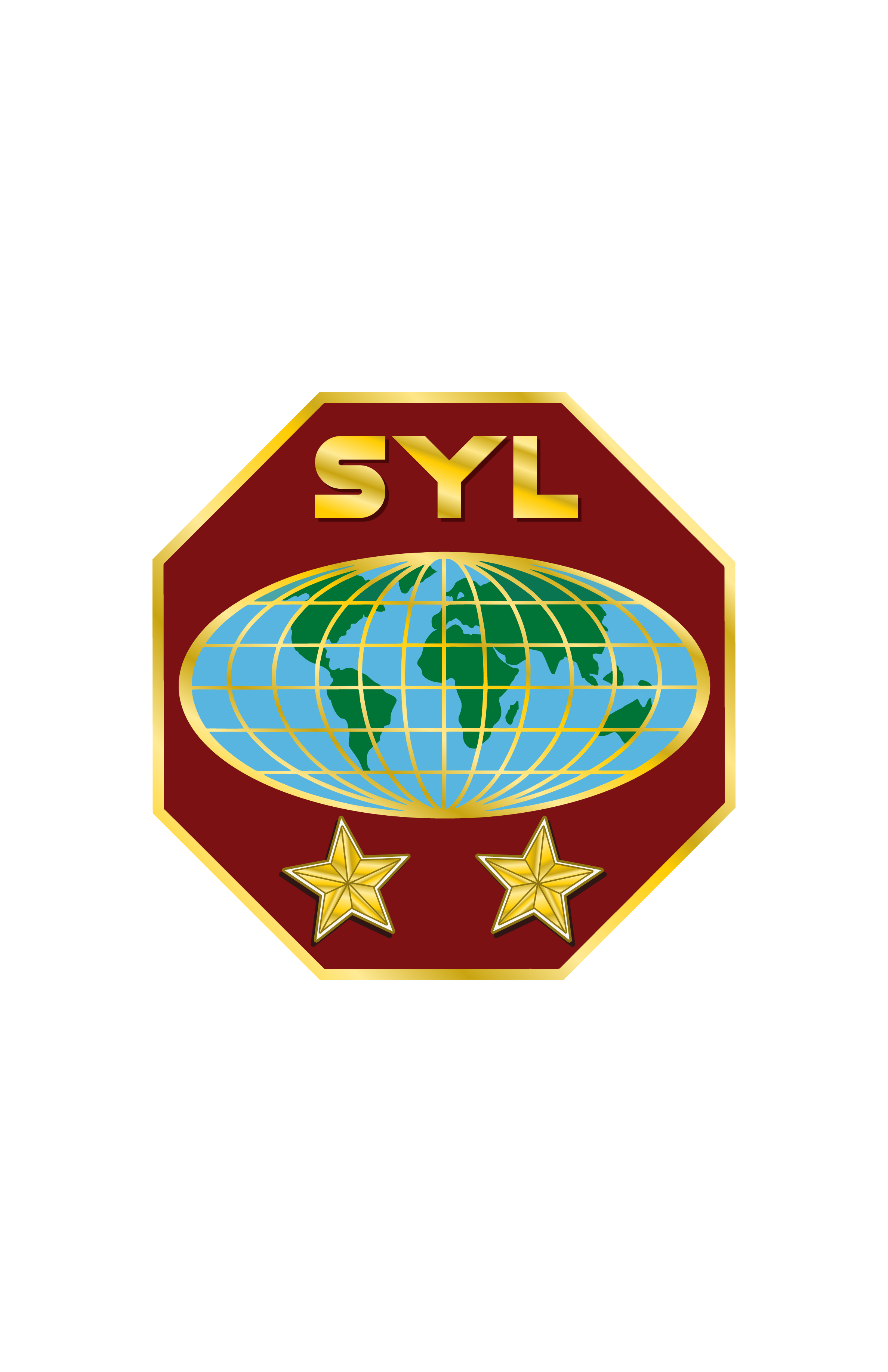 Ministères
de la Jeunesse Adventiste
2- OBJECTIFS DU SEMINAIRE
Susciter une prise de conscience parmi les dirigeants pour : améliorer leur ministère et mobiliser leurs jeunes au service.
Maintenir un ministère spécifique et adapté aux besoins de la tranche d'âge des ambassadeurs et des jeunes adultes.
Définir des stratégies pour aider à relever les défis du 21e siècle, et développer une solide « maturité dans la foi » et une relation étroite avec Dieu..
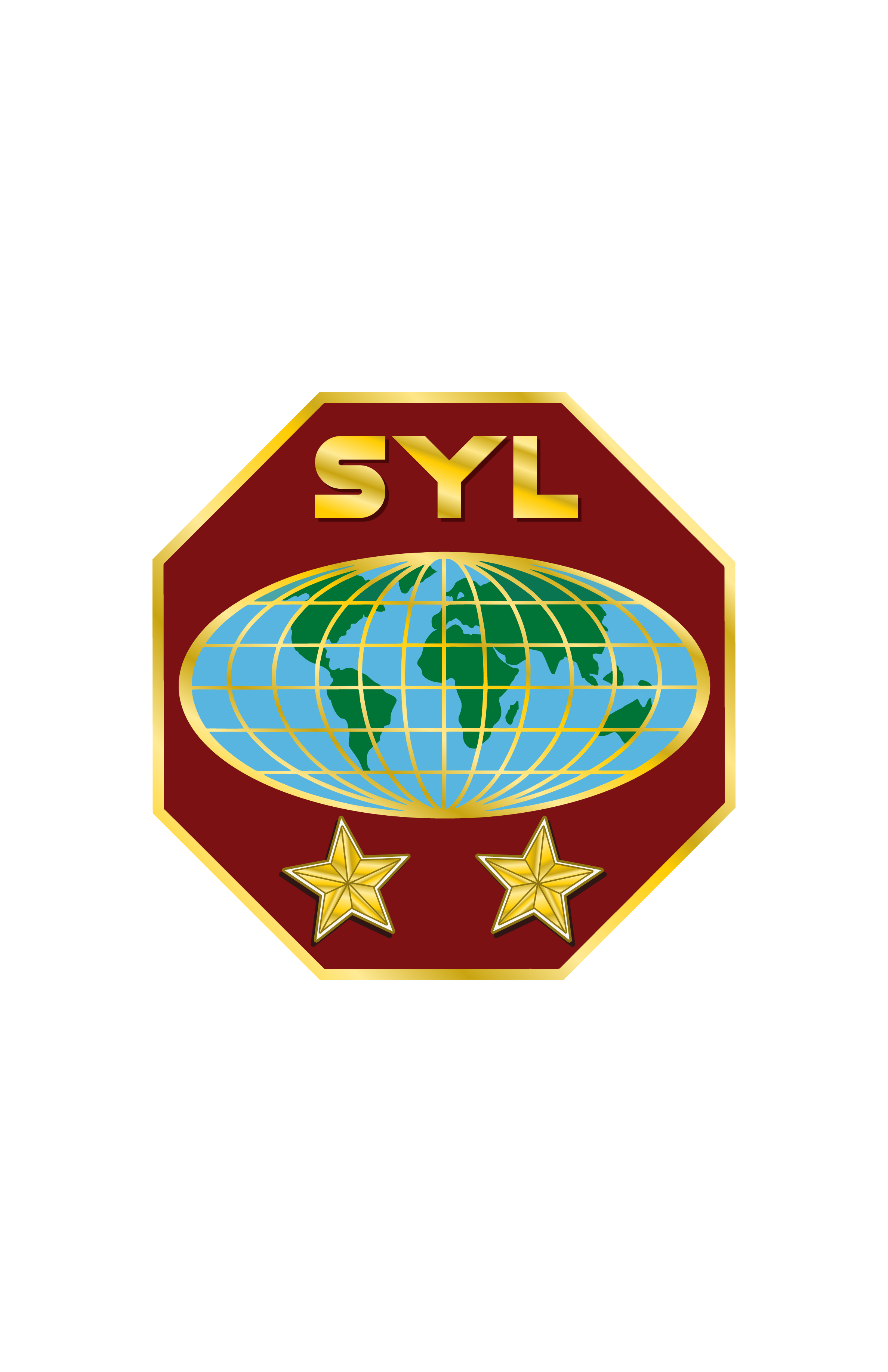 Ministères
de la Jeunesse Adventiste
3-Bases bibliques pour un ministère spécialisé de la jeunesse
la première est : « Aime le Seigneur ton Dieu... » (Dt 6, 5) C'est un élément fondamental pour la croissance spirituelle personnelle. En Israël, il devait être enseigné par les parents à leurs enfants de la naissance à l'âge adulte.  Dans le NT (Mat 22:37,38), « aime ton prochain » apparaît comme le plus grand commandement.
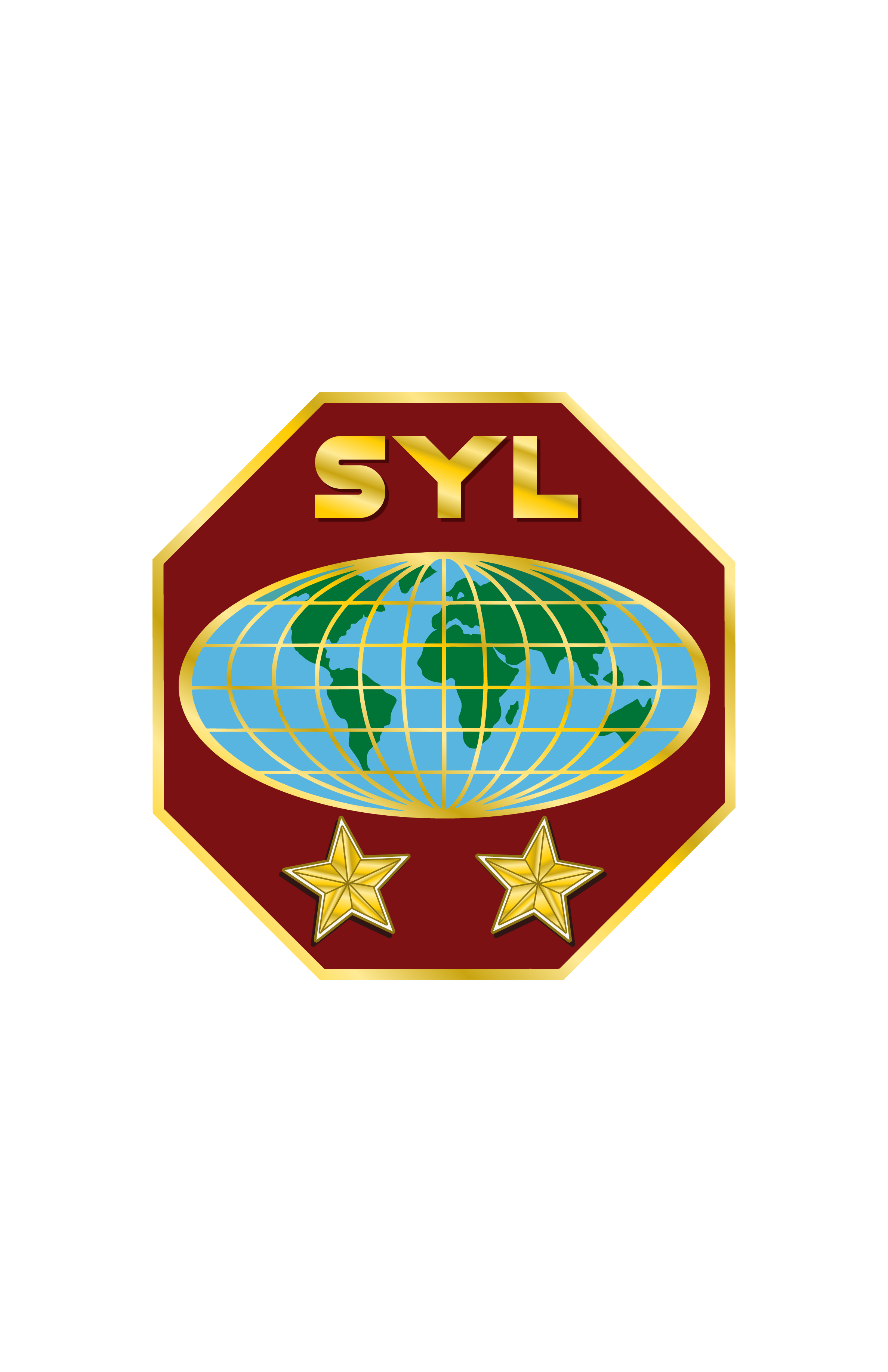 Ministères
de la Jeunesse Adventiste
3-Bases bibliques pour un ministère spécialisé de la jeunesse
Le second élément se trouve dans 1 Cor 12, 12-26 où l'apôtre Paul, soulignant l'importance et la valeur de chaque partie du corps humain, décrit l'église comme le corps du Christ. Il utilise cette métaphore pour indiquer qu'il y a un besoin de diversité dans le corps, un besoin d'interdépendance entre les membres et que tous les membres sont importants pour le bon fonctionnement du corps.
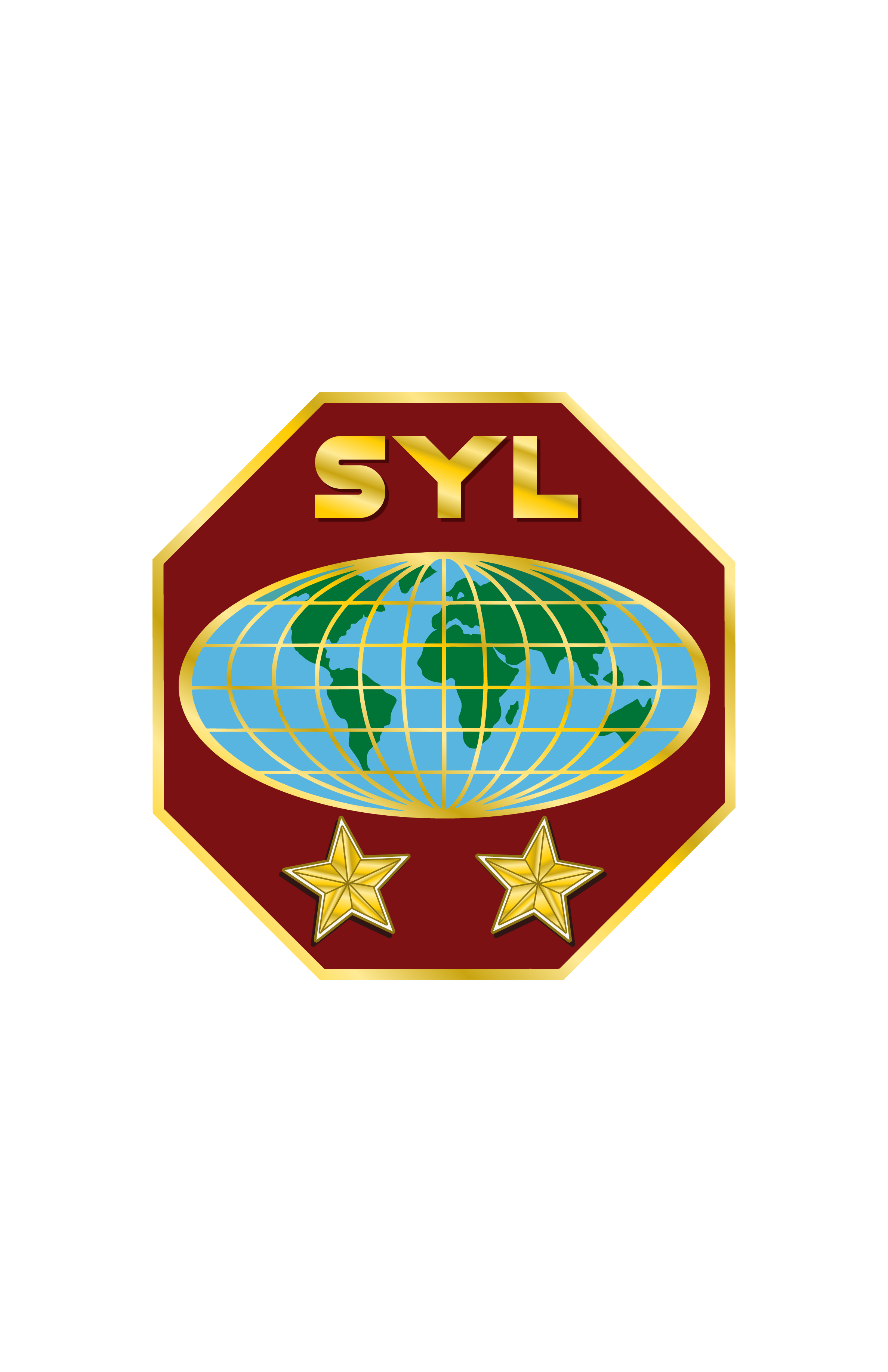 Ministères
de la Jeunesse Adventiste
4-Ministère spécialisé de la jeunesse
La direction de l'église adventiste en Amérique du Nord a réalisé une étude qui a été menée par le BARNA GROUP que nous devons prendre sérieusement en considération.
Ils est estimé que 80 % des personnes qui ont grandi dans l'église seront « désengagées » entre maintenant et 29 ans.
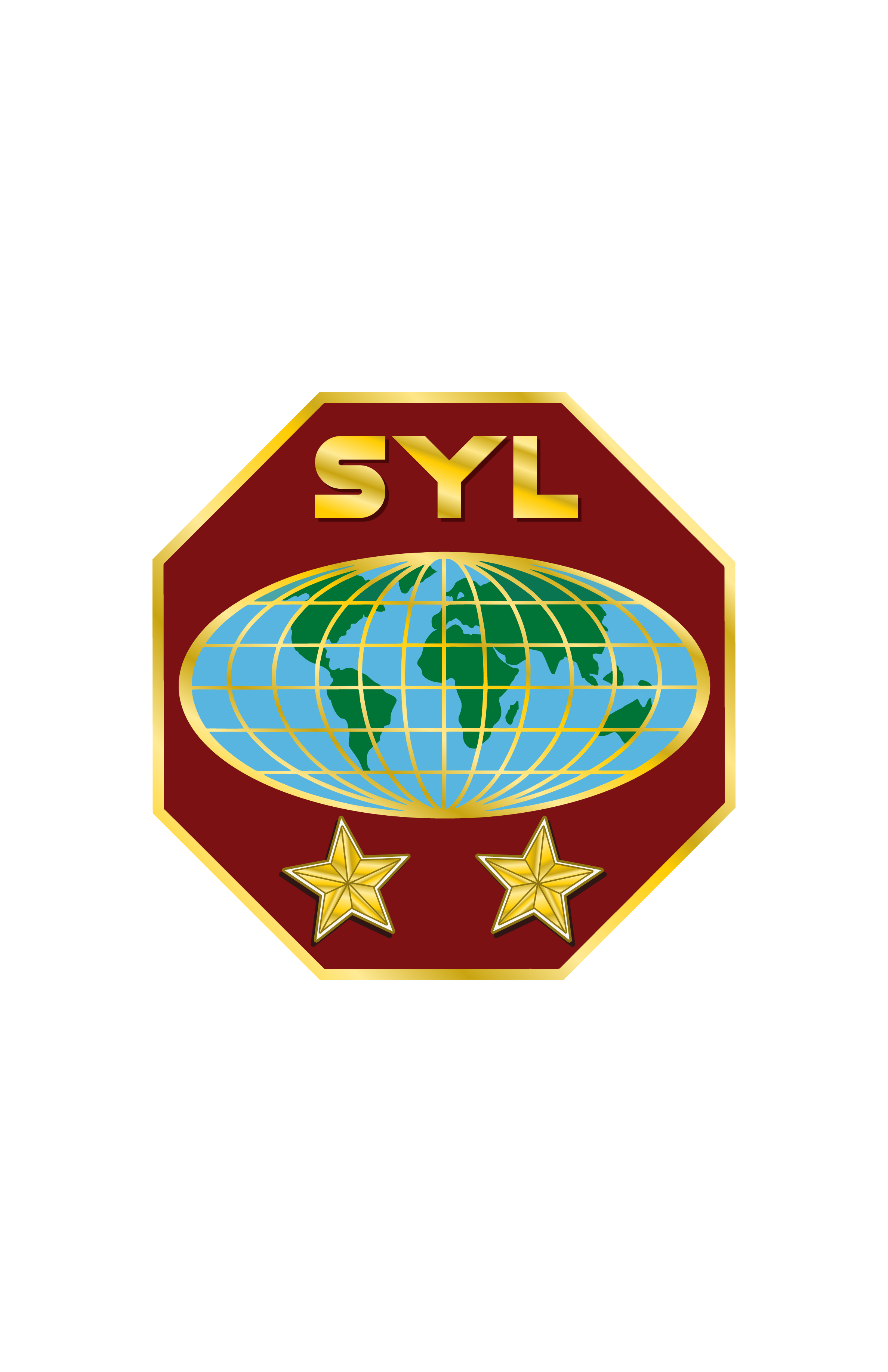 Ministères
de la Jeunesse Adventiste
4-Ministère spécialisé de la jeunesse
Comment pouvons-nous rendre le ministère de la jeunesse plus approprié à nos jeunes d'aujourd'hui ?
(1) chercher à répondre aux besoins exprimés par les jeunes en fonction de leur propre environnement et à leur apporter une réponse adaptée, et (2) les intégrer dans la communauté de l'église qui est une communauté chrétienne bienveillante
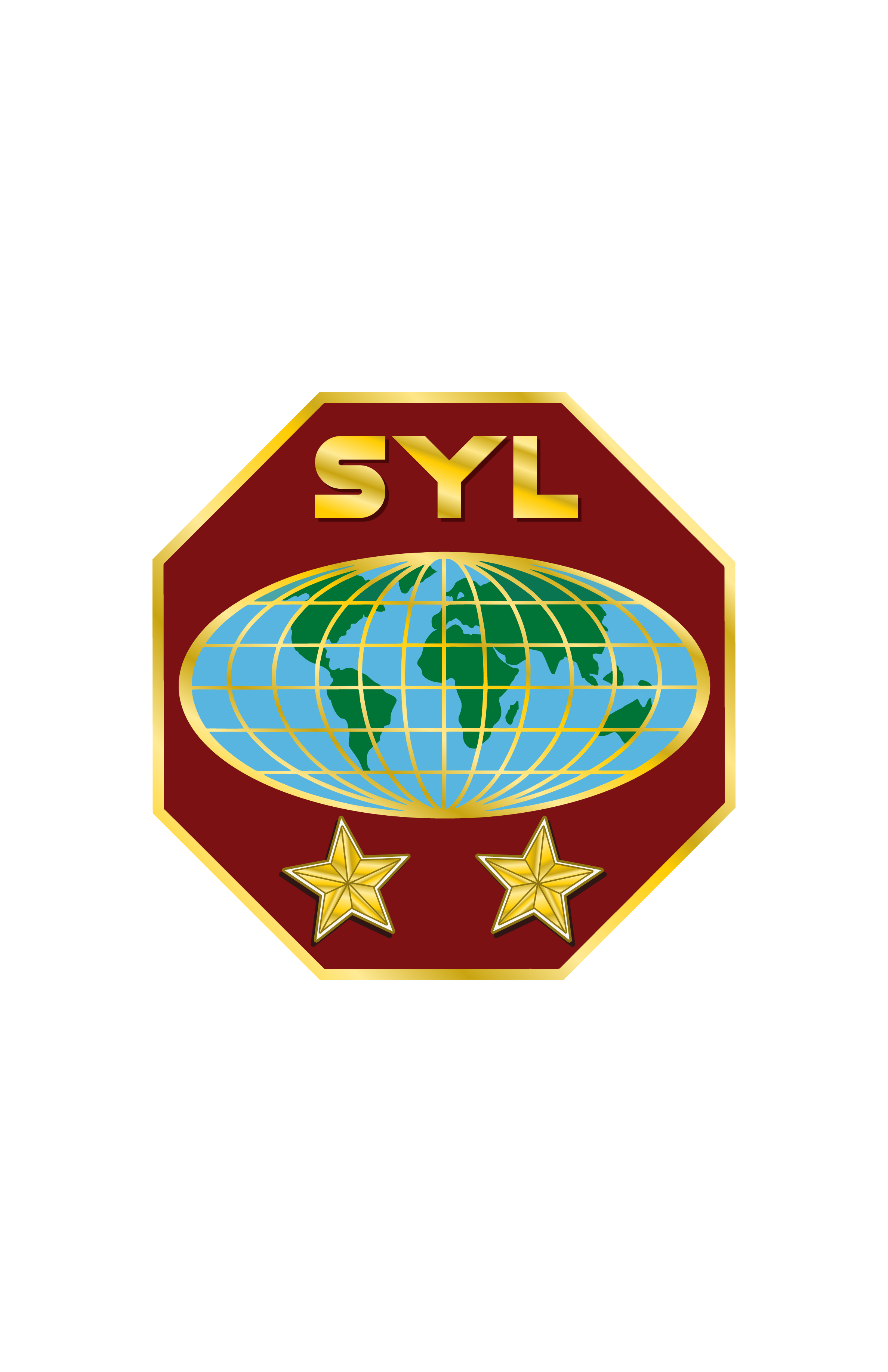 Ministères
de la Jeunesse Adventiste
4-Ministère spécialisé de la jeunesse
Examiner les griefs du millénaire et les traiter ouvertement
Ces griefs soutiennent que l'église ne tolère pas le doute, est élitiste dans ses relations, antiscientifique dans ses croyances, surprotège ses membres, est superficielle dans ses enseignements et réprime les différences.
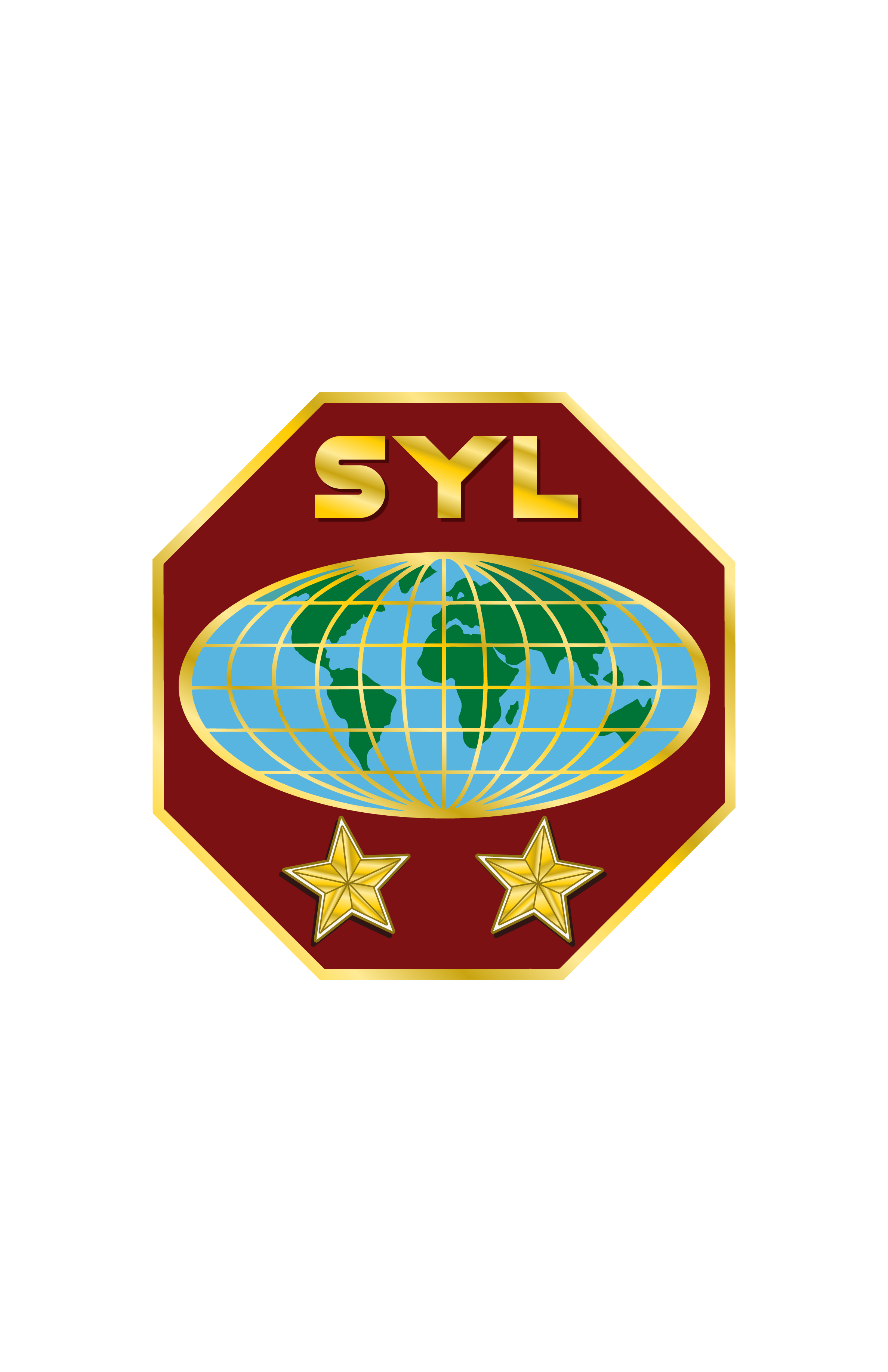 Ministères
de la Jeunesse Adventiste
4- Ministère spécialisé de la jeunesse
Le ministère de la jeunesse devrait être un lieu de choix pour engager les jeunes dans un dialogue - un débat et une étude ouverte, pour aborder ces questions et les aider à voir comment ils peuvent relier leur foi en Christ aux réalités qu'ils vivent au quotidien. 
Nos jeunes ont besoin d'un cadre rassurant où ils peuvent exprimer leurs préoccupations et leurs défis, exprimer leurs doutes et leurs interrogations sans craindre d'être jugés ou rejetés.
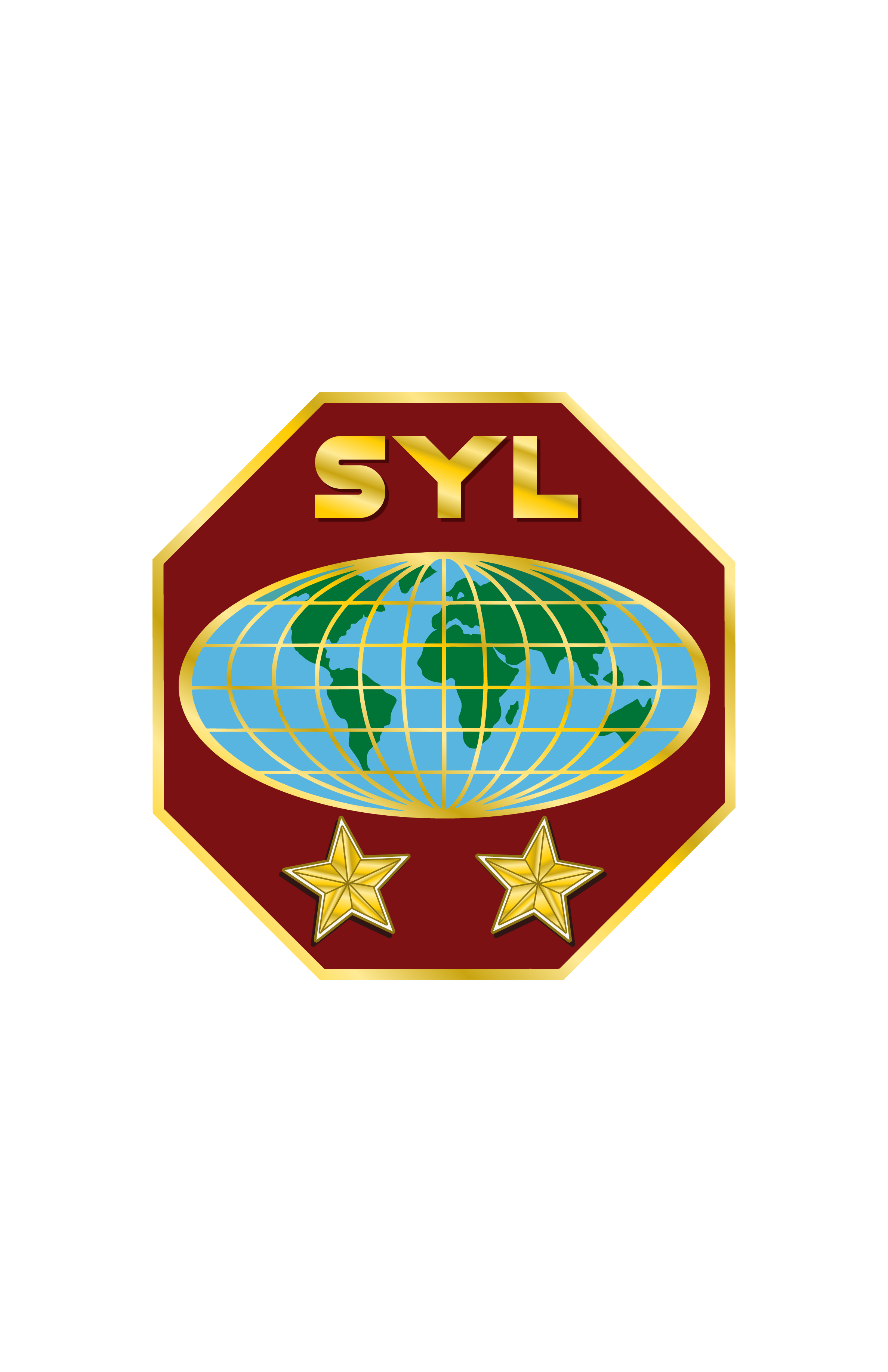 Ministères
de la Jeunesse Adventiste
4- Ministère spécialisé de la jeunesse
« Tout être humain, créé à l’image de Dieu possède une puissance semblable à celle du Créateur: le pouvoir personnel de penser et d’agir. Les hommes qui développent ce pouvoir sont des hommes prêts à assumer des responsabilités, des chefs de file, capables d’influencer les autres. C’est le rôle de la véritable éducation que de développer ce pouvoir, d’apprendre aux jeunes à penser par eux-mêmes, à ne pas se contenter d’être le miroir de la pensée  des autres . » Education p.19-20
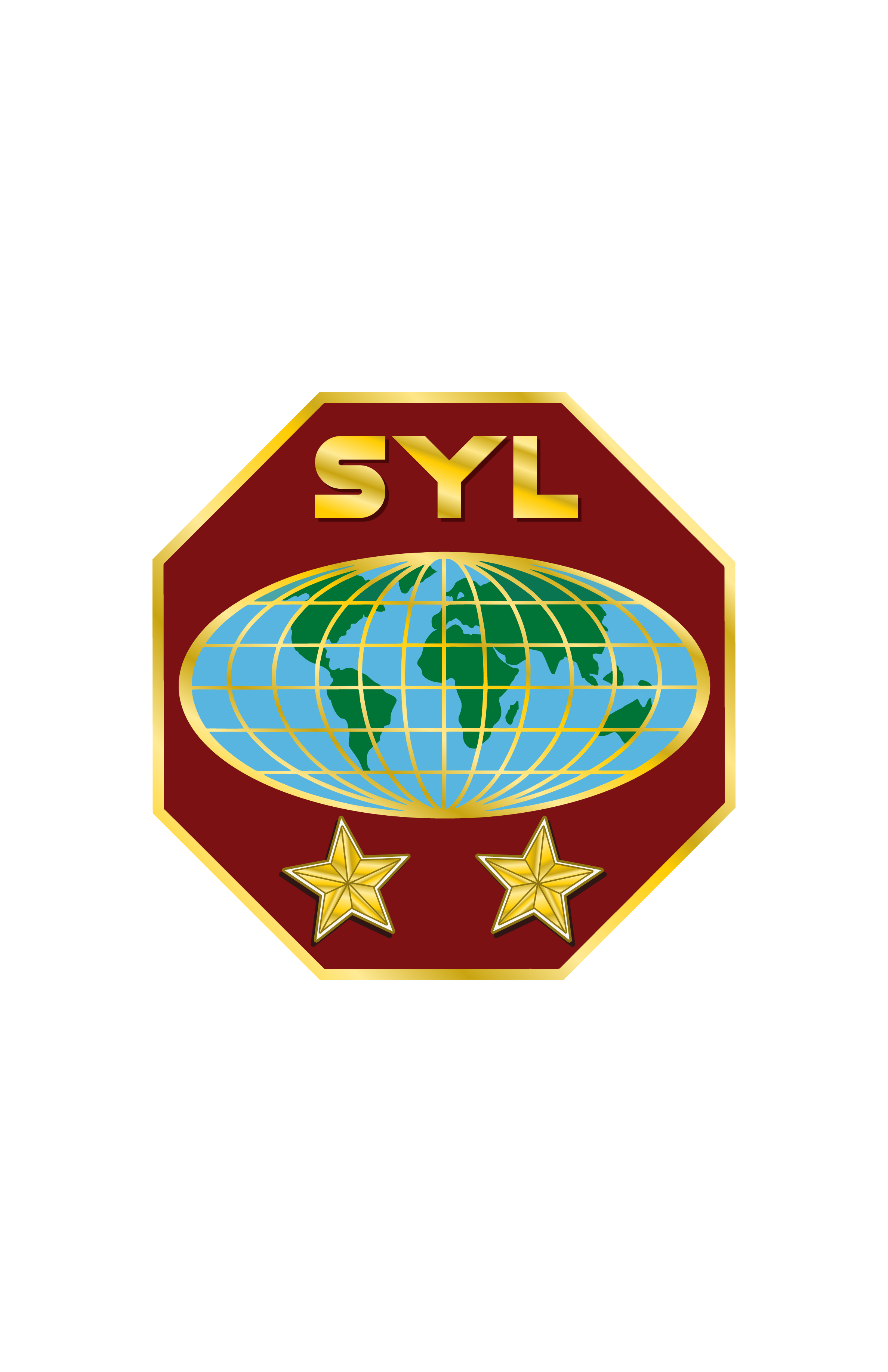 Ministères
de la Jeunesse Adventiste
4-Ministère spécialisé de la jeunesse
Il est important que les leaders de jeunesse ne se limitent pas à un mode unique d'exercice du ministère mais explorent différentes voies et approches plus adaptées aux milléniaux. 
Ils doivent comprendre les caractéristiques de la génération EPIC et réagir en conséquence
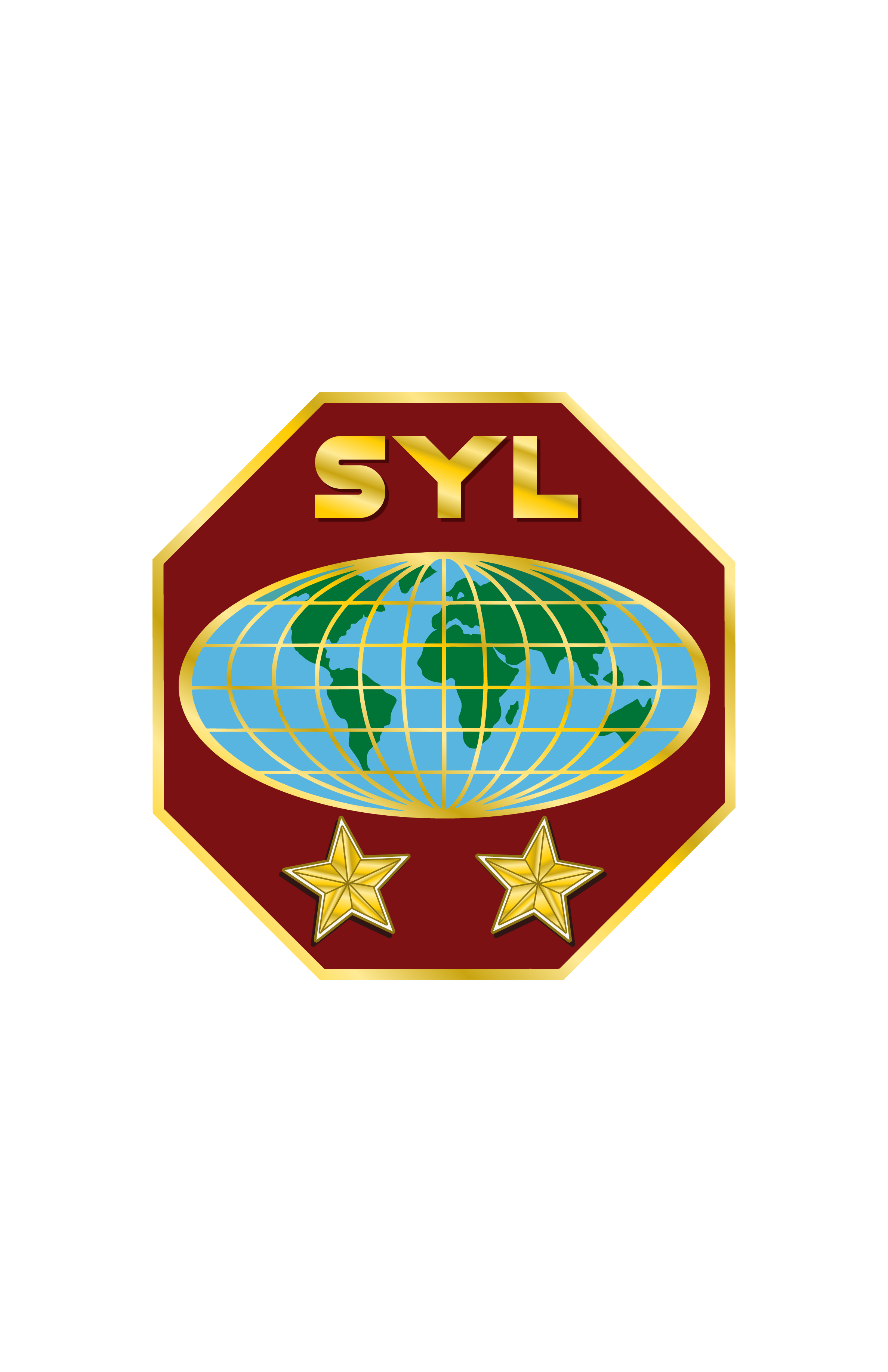 Ministères
de la Jeunesse Adventiste
GENERATION EPIC
E---Expérimental- Les milléniaux apprennent par expérience ; ils ne sont pas à la recherche, par exemple, d'un orateur accompli et professionnel... 
P---Participatif - Lorsque des milléniaux arrivent à mesurer l'impact de leur action sur un résultat, ils sont enthousiasmés et motivés pour rendre le résultat encore meilleur !
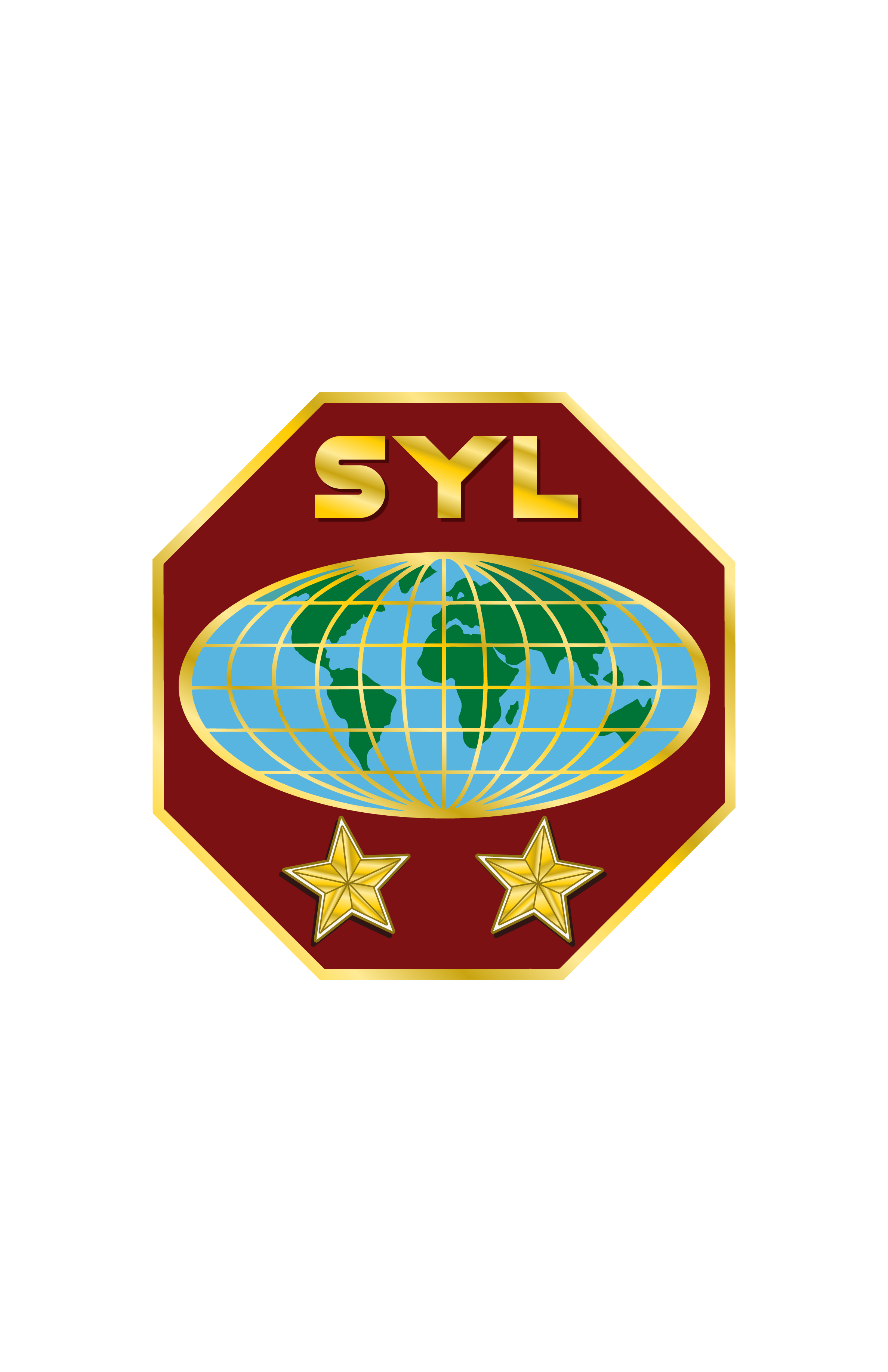 Ministères
de la Jeunesse Adventiste
GENERATION EPIC
I... Images riches. Avec Facebook, Instagram, Twitter et Snapchat, les milléniaux disposent d'images chaque fois qu'ils regardent leur téléphone.  Une attention particulière doit être accordée à cette tendance spécifique qui est devenue une partie essentielle du mode de vie des milléniaux. En tant que dirigeants, si nous ne sommes pas sur les médias sociaux, il nous manque une connexion avec la plus grande génération des communautés actuelles
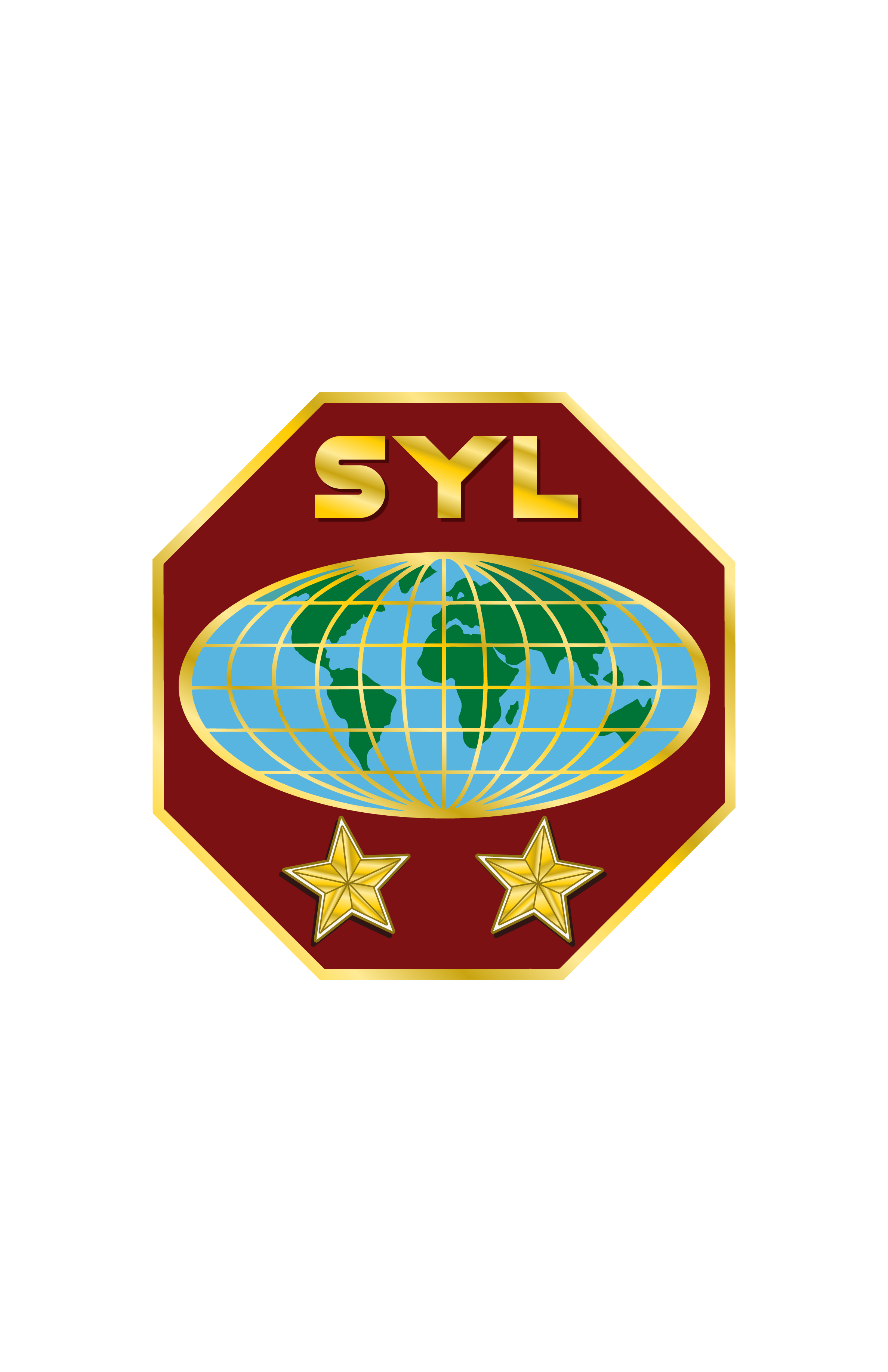 Ministères
de la Jeunesse Adventiste
GENERATION EPIC
C---Connectés- Avec leurs téléphones portables, elles sont en relation constante avec le monde qui nous entoure et leur cercle d'amis. Ces générations comprennent bien l'immensité du pouvoir de la connexion.  Elles sont conscientes qu'avec un tweet ou un snapchat, elles peuvent devenir virales.  Tout ce qu'elles disent ou font peut être vu par des millions et des millions de personnes dans le monde entier.
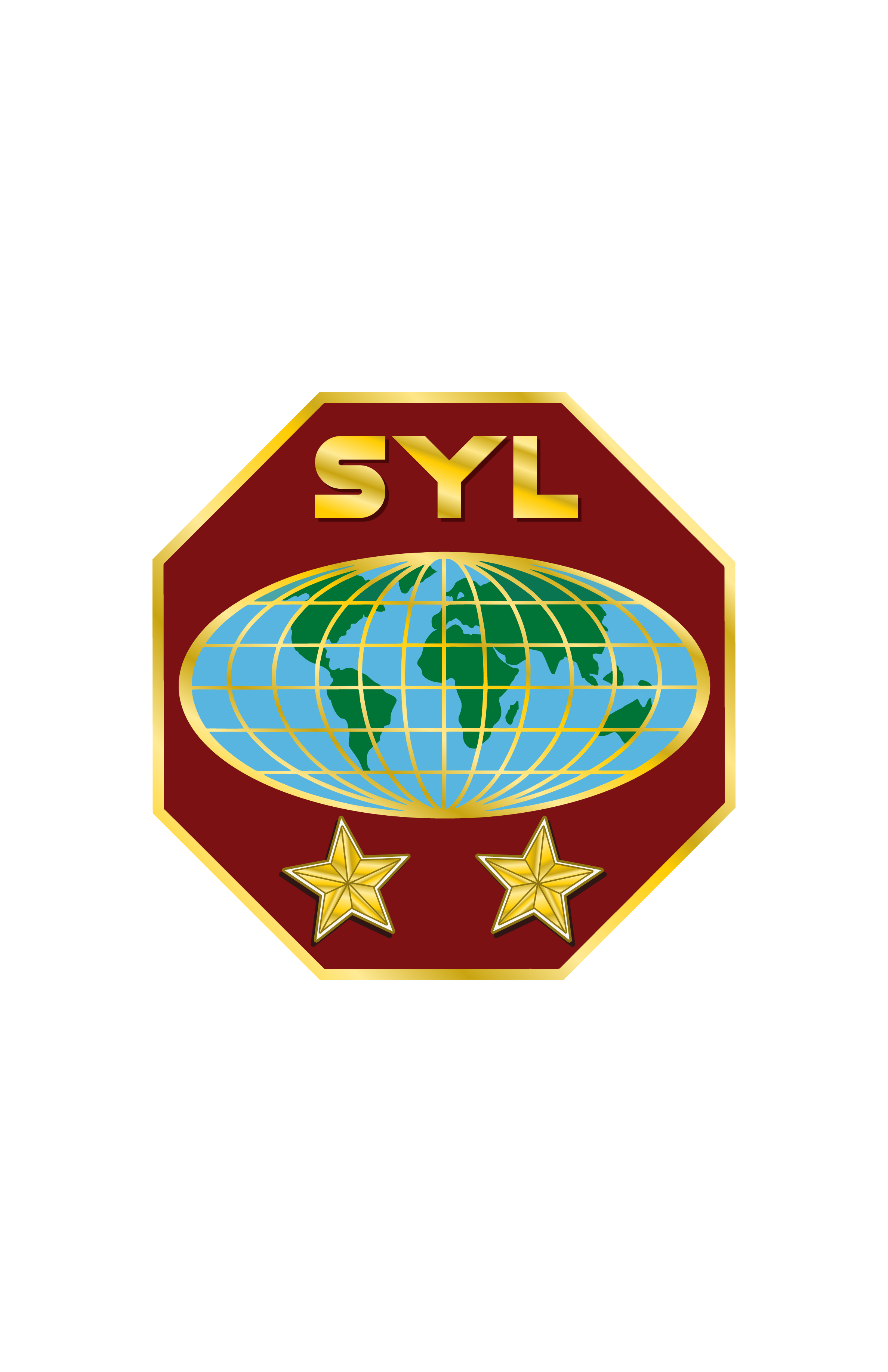 Ministères
de la Jeunesse Adventiste
5- Ministère spécifique de la jeunesse, intégrée ou ségréguée
Il convient d'intégrer intentionnellement chaque groupe spécifique dans la famille de notre église. 
Le mot famille est essentiel lorsqu'il s'agit de comprendre la foi chrétienne. Dans le contexte de la famille, l'accent doit être mis sur le développement de relations saines entre les différentes générations qui se côtoient au sein de notre communauté
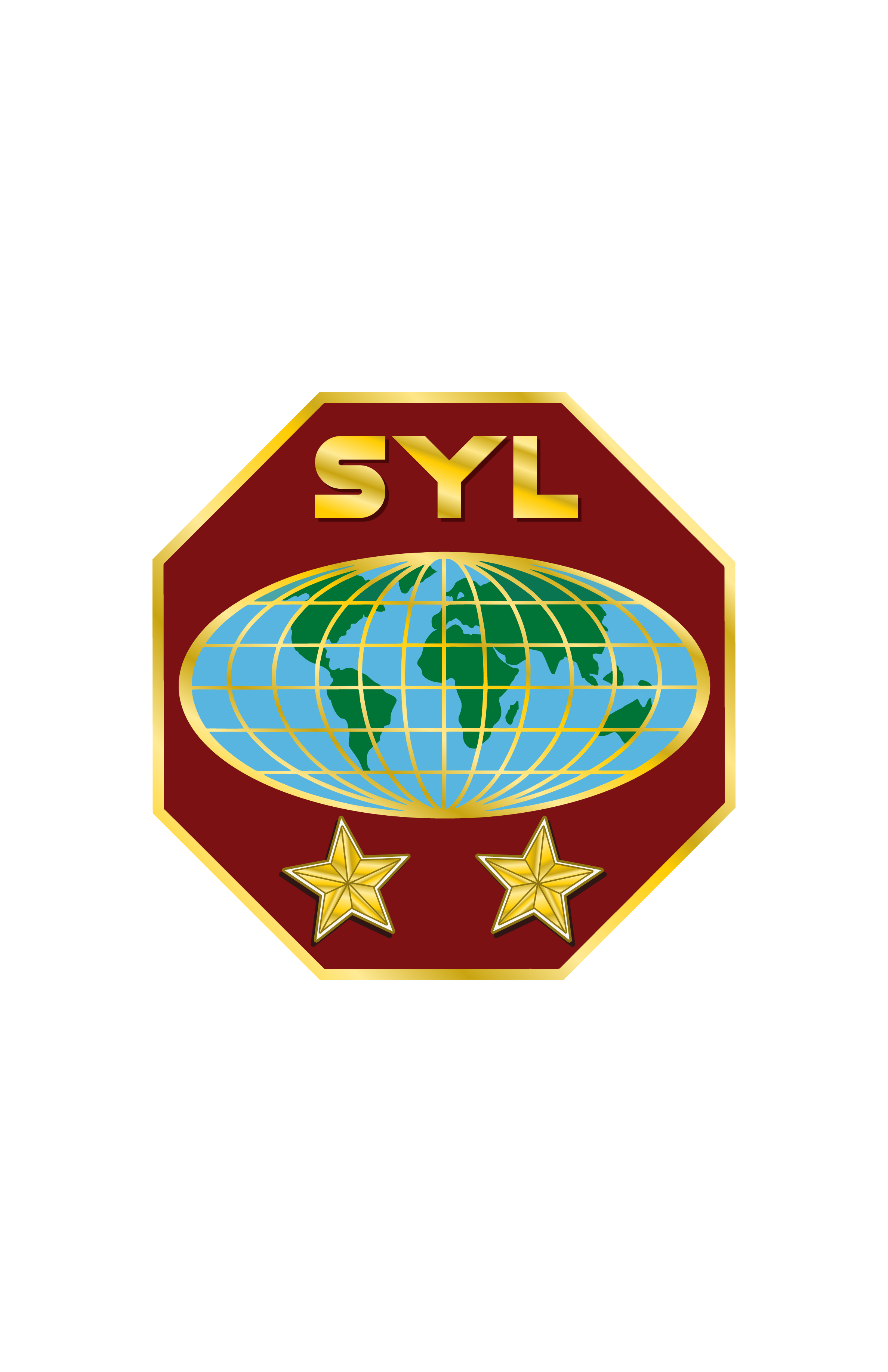 Ministères
de la Jeunesse Adventiste
5- Ministère spécifique de la jeunesse, intégrée ou ségréguée
Nos dirigeants doivent de toute urgence prier et demander à Dieu de les guider dans la création délibérée de ponts entre les jeunes et les adultes, afin de transmettre leur expérience, leurs connaissances et leur expertise.
Nous devons entamer un dialogue intergénérationnel authentique, leur donner la possibilité d'exprimer leur créativité et faciliter l'accès de manière significative à des postes de responsabilité au sein de nos communautés.
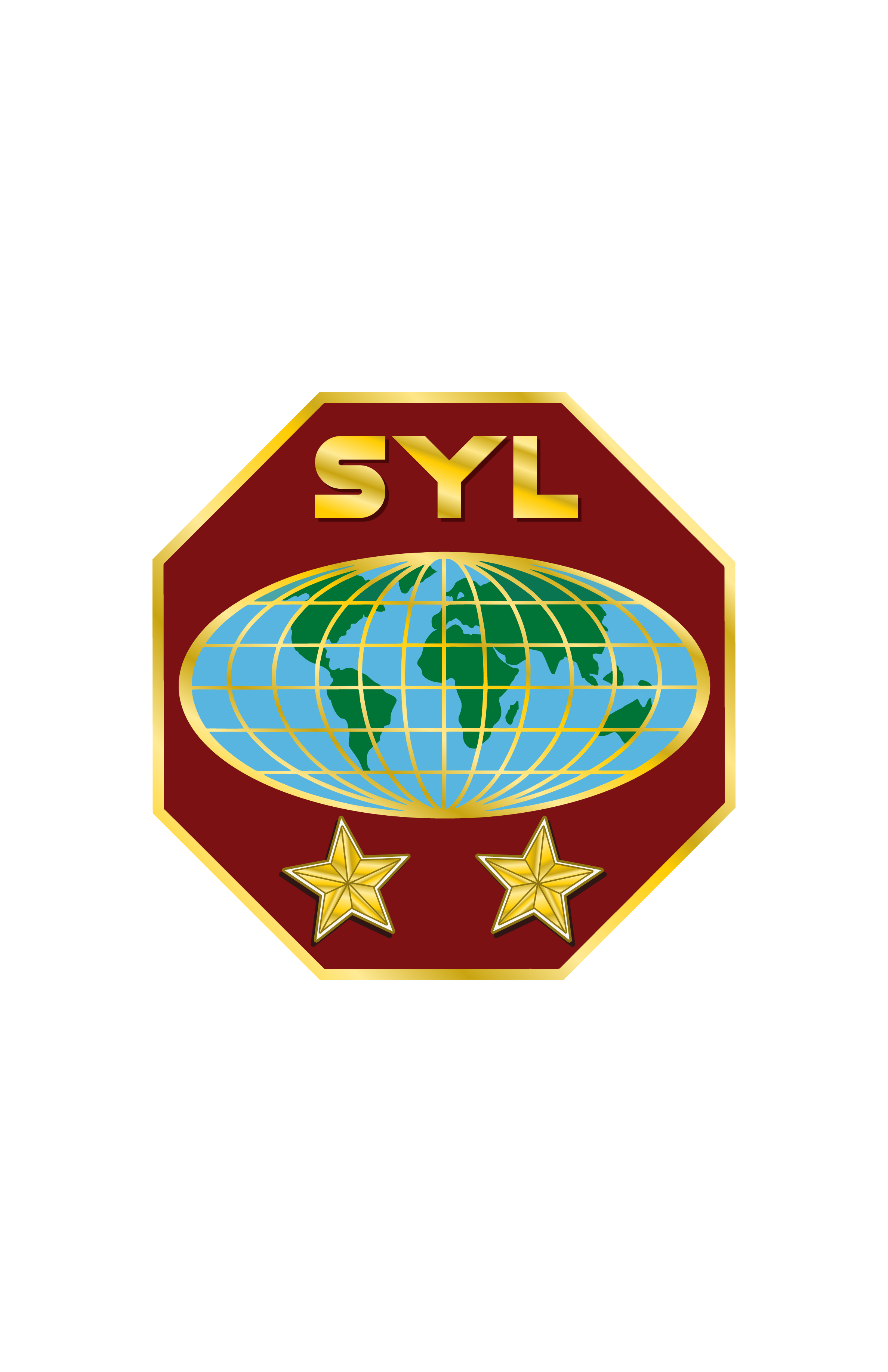 Ministères
de la Jeunesse Adventiste
5- Ministère spécifique de la jeunesse, intégrée ou ségréguée
Nos jeunes en retireraient un plus grand sentiment d'appartenance et d'appropriation de leur communauté 
et un intérêt majeur à participer activement à la grande commission.
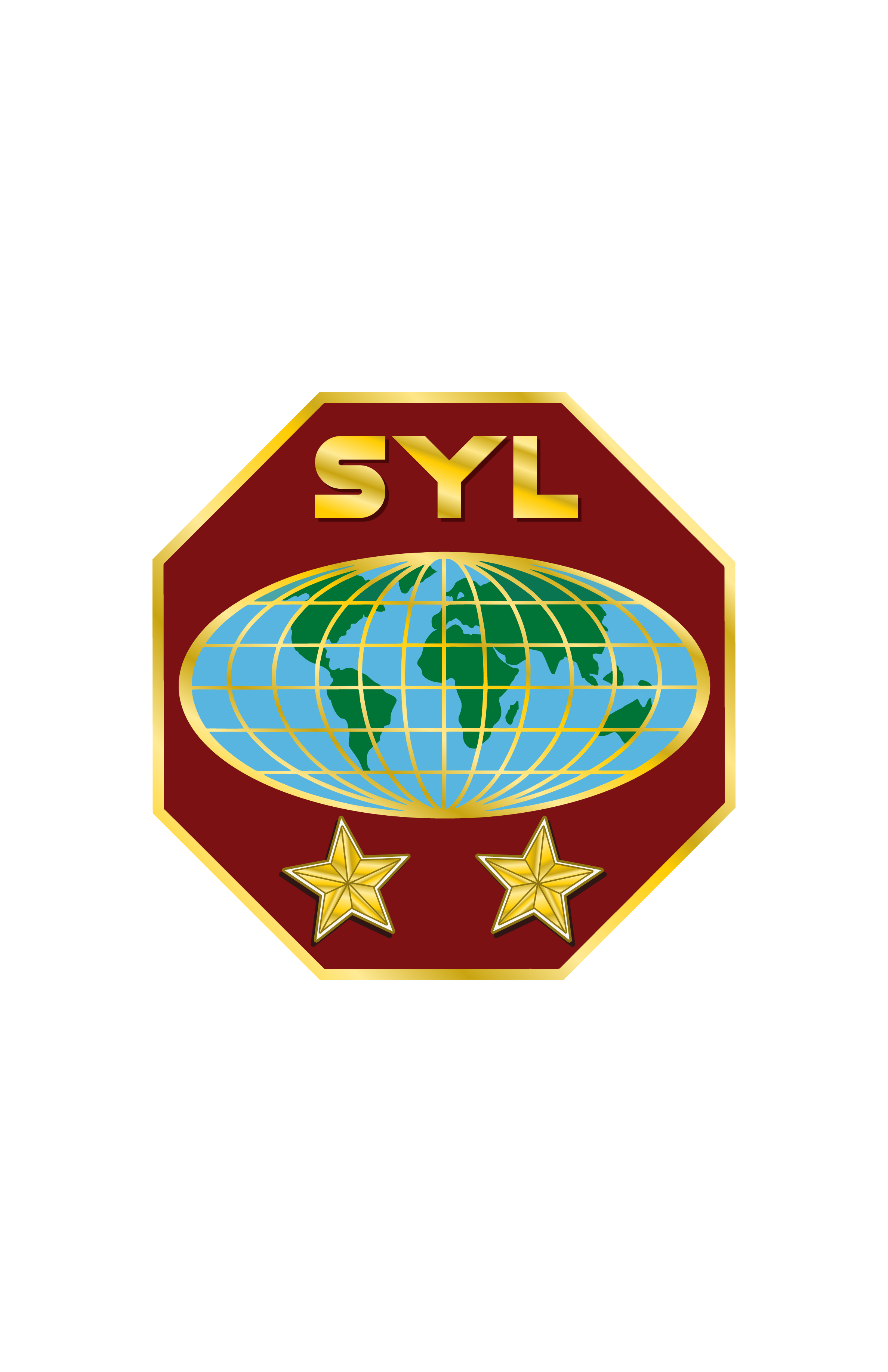 Ministères
de la Jeunesse Adventiste
Ministère Evangelique
«  Les progrès de l'œuvre de Dieu dans tous les domaines nécessitent une ardeur, un courage et un zèle juvéniles. Pour établir des plans avec clarté et les exécuter d'une main ferme, il faut des énergies neuves. Aussi Dieu désire-t-il que les jeunes contribuent à l'avancement de sa cause.
 Il invite jeunes gens et jeunes filles à lui consacrer leurs forces. L'emploi de leurs facultés, la vivacité de leur esprit et la vigueur de leur action, glorifieront Dieu et apporteront le salut à leurs semblables  », page 63
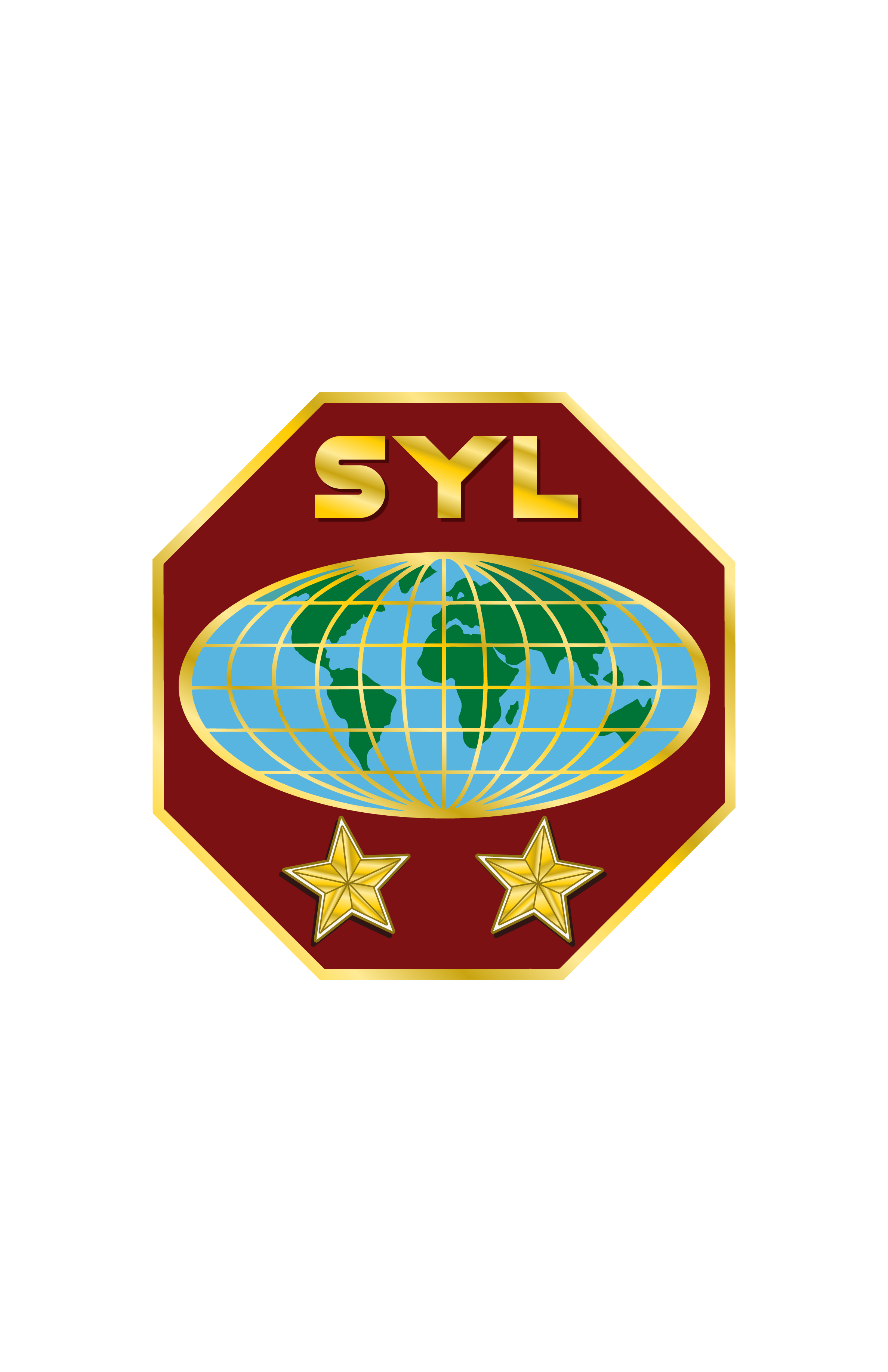 Ministères
de la Jeunesse Adventiste
5 domaines pour aider les jeunes adultes à rester en contact avec leur communauté.
Créer un espace favorisant des relations constructives
Enseigner le discernement culturel
Faire du mentorat réciproque une priorité : 
Embrasser les vertus de la formation de disciple vocationnel
Faciliter la connexion avec Jésus
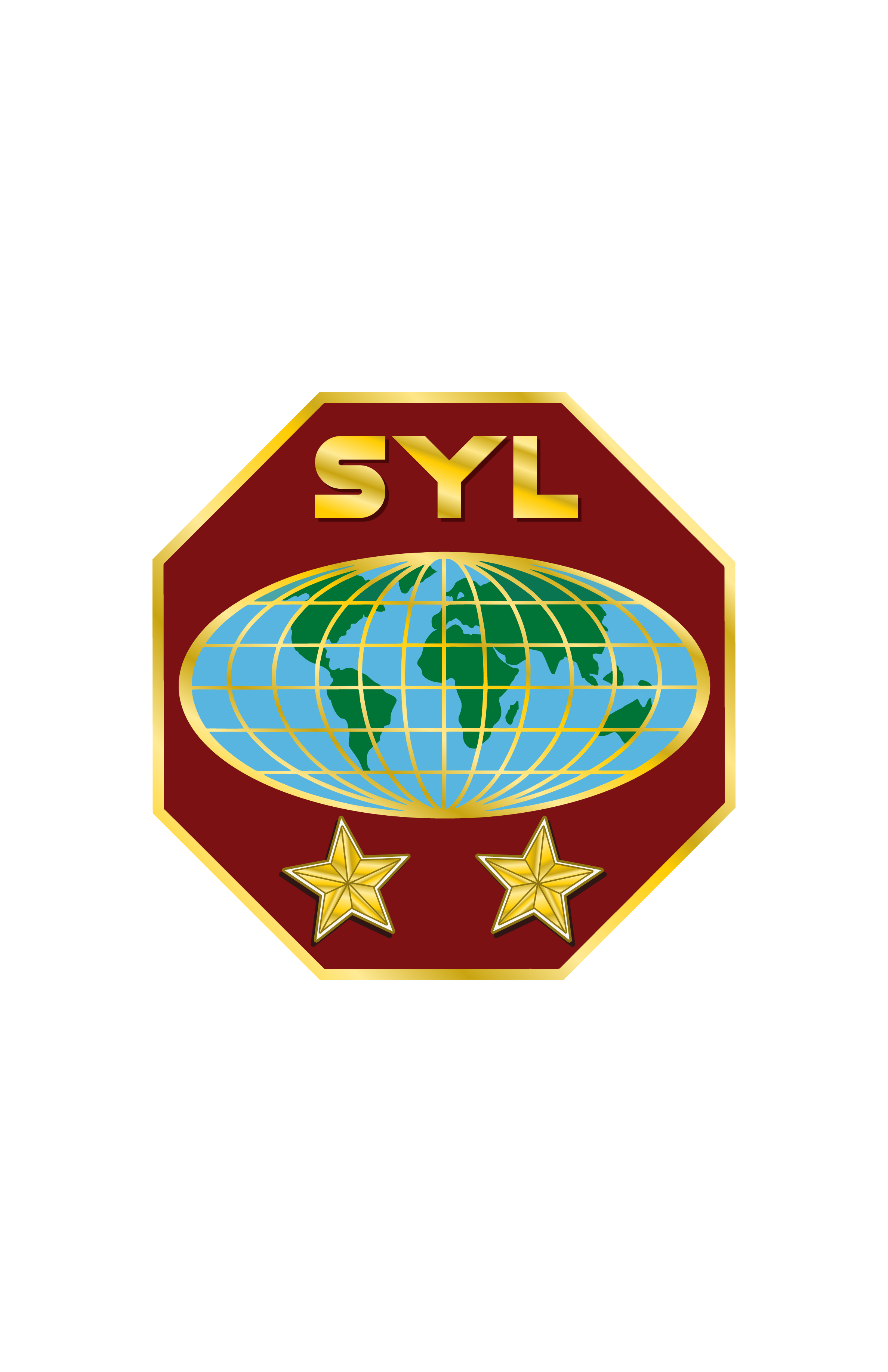 Ministères
de la Jeunesse Adventiste
Les dirigeants de jeunesse devraient :
Impliquer le plus souvent les jeunes soient dans des activités intergénérationnelles de manière volontaire, inclusive et participative
Garder toujours à l'esprit les besoins essentiels des jeunes dans leur planification stratégique 
Les responsabiliser et les rencontrer là où ils se trouvent dans leurs problèmes personnels et leur croissance spirituelle
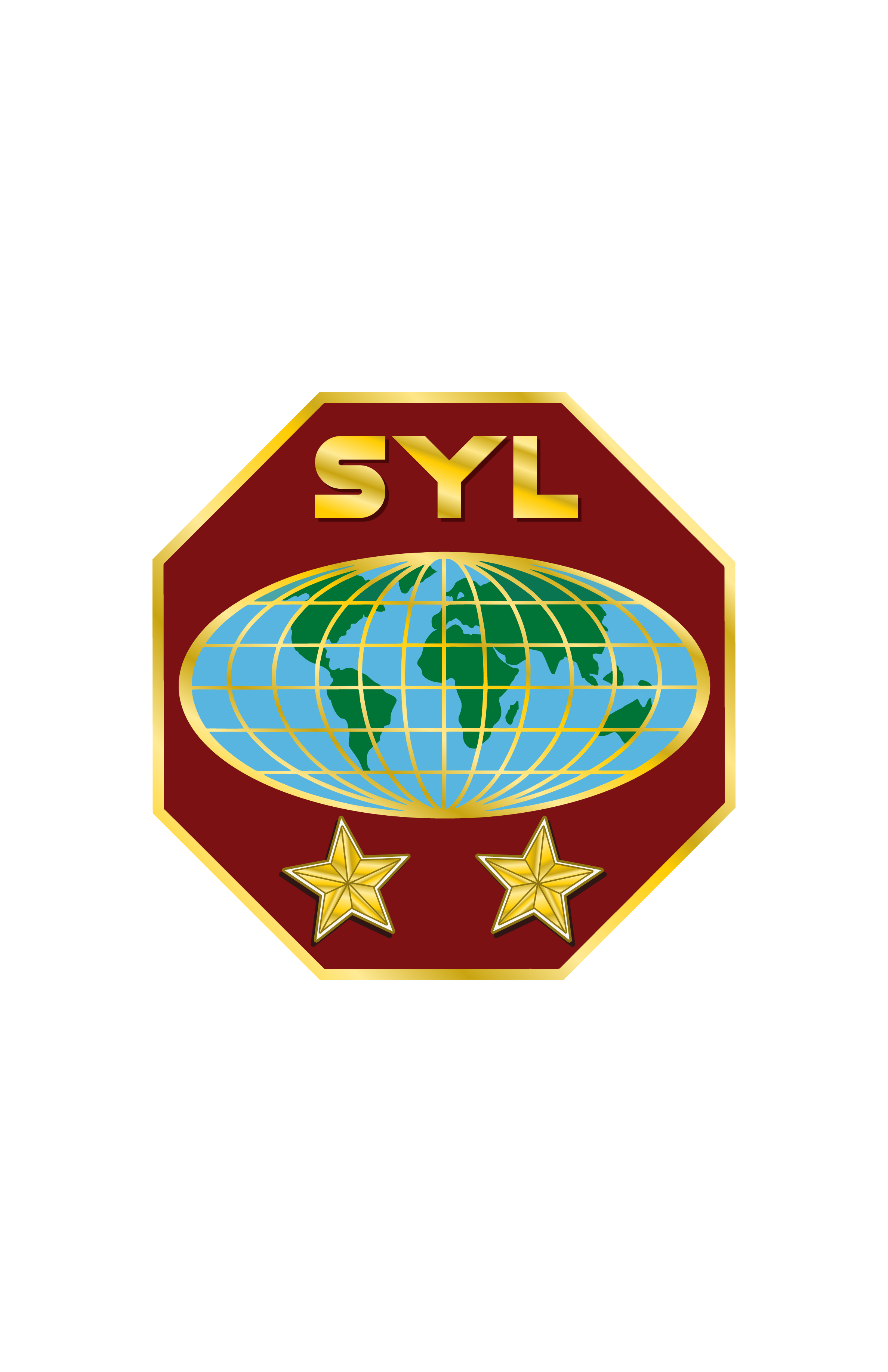 Ministères
de la Jeunesse Adventiste
Les dirigeants de jeunesse devraient :
Créer des opportunités permettant de mobiliser leurs compétences autour de projets utiles pour leurs communautés locales et à l'étranger.
Encourager l'interaction entre les générations, cela contribuera à créer une synergie, un enrichissement mutuel et une fraternité spirituelle
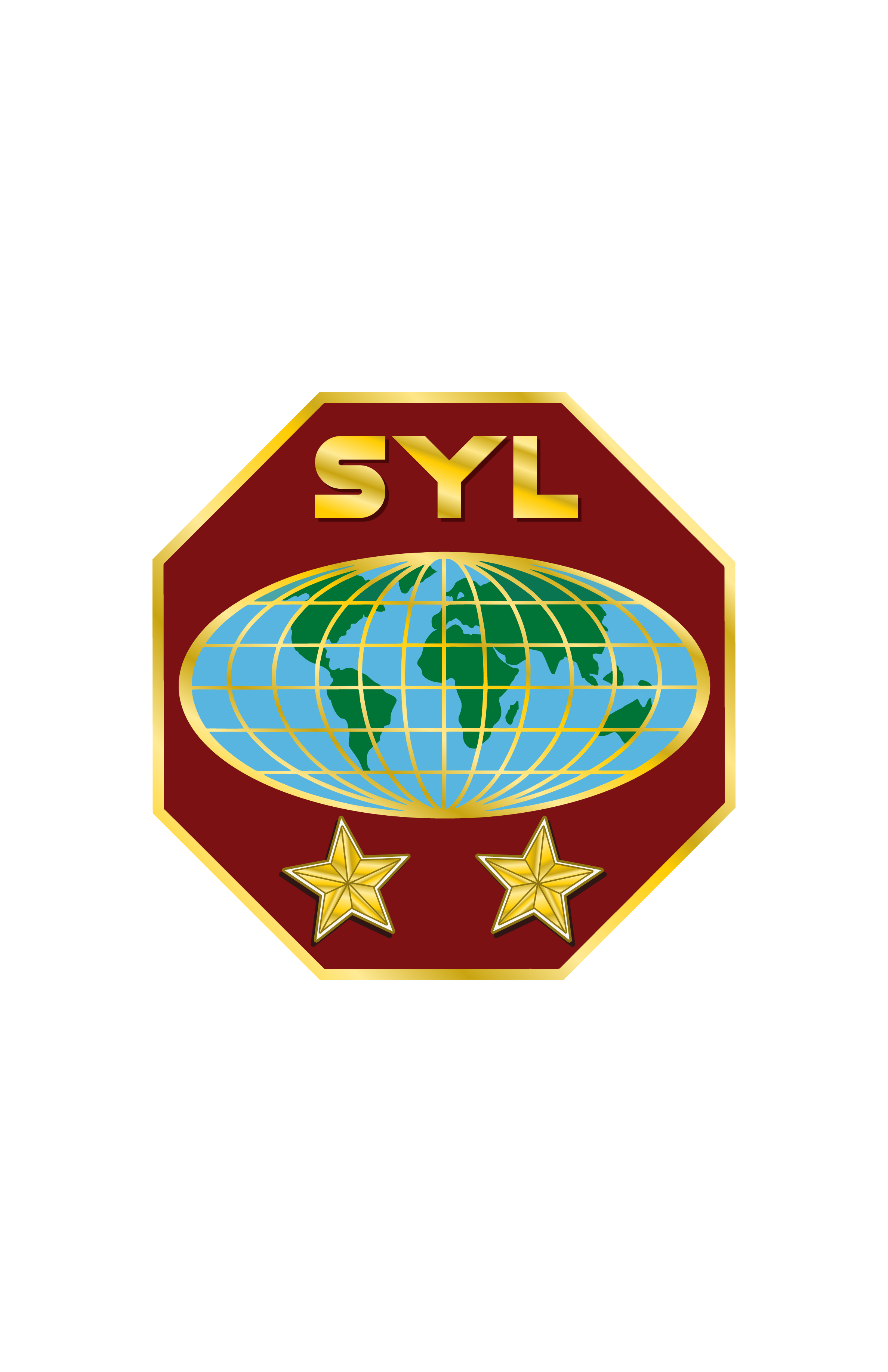 Ministères
de la Jeunesse Adventiste
3 domaines positifs identifiés lors d’une étude
1-Relations intergénérationnelles.  Pour la plupart des personnes interrogées, leur relation avec l'église était déterminée par leur relation avec des membres plus âgés.
2-Pardon et acceptation. Rien ne pousse les adolescents et les jeunes adultes à quitter l'église plus vite que d'être rejetés, et rien ne les attire plus vite que d'être acceptés
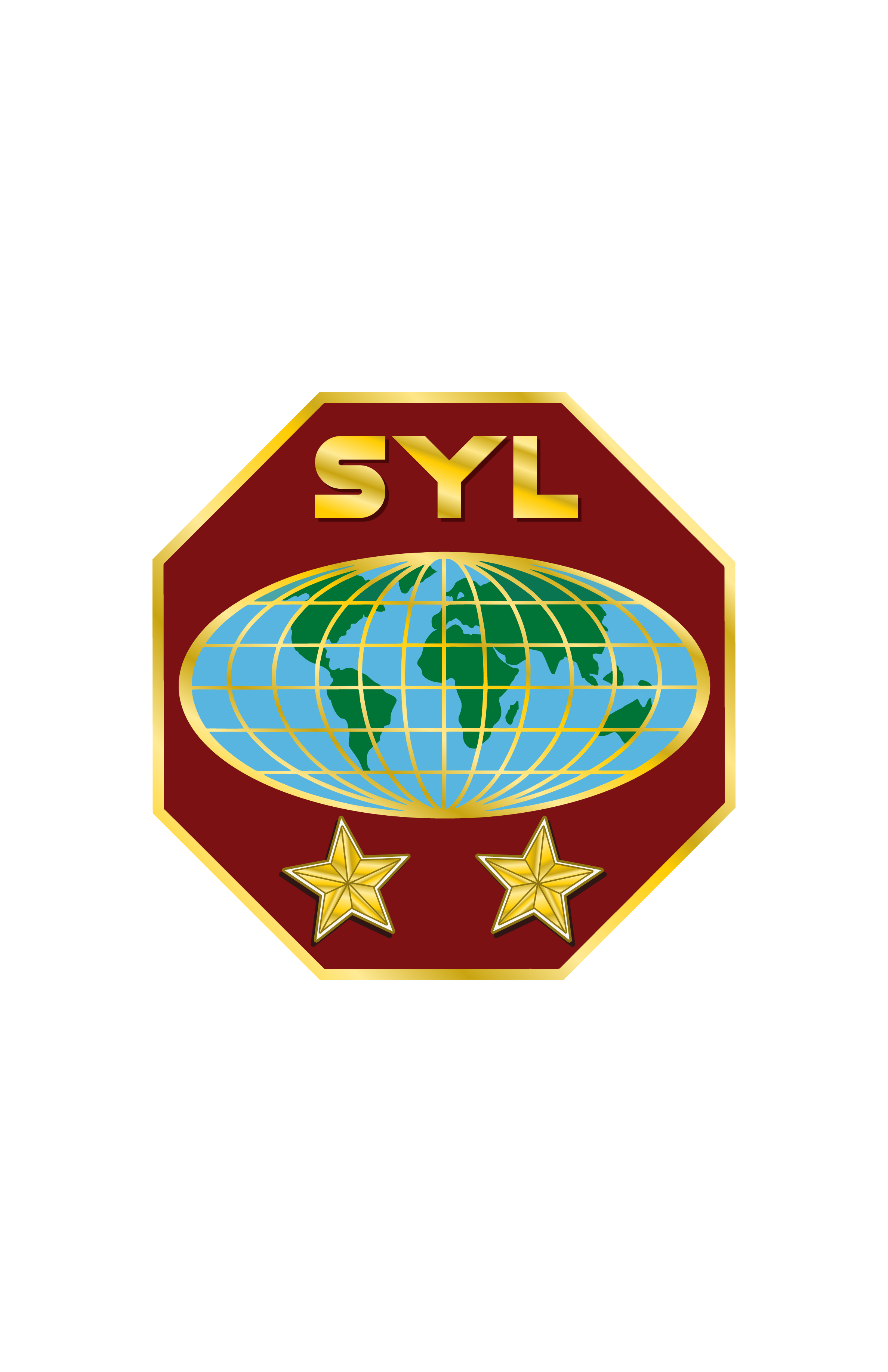 Ministères
de la Jeunesse Adventiste
3 domaines positifs identifiés lors d’une étude
3-Plateformes de partage. 
Il y a de la puissance à expérimenter l'amour et la puissance de Dieu. 
Il y a de la puissance à partager cette expérience avec les autres. 
Et il y a de la puissance à écouter le récit de la rencontre d'une autre personne avec Dieu.
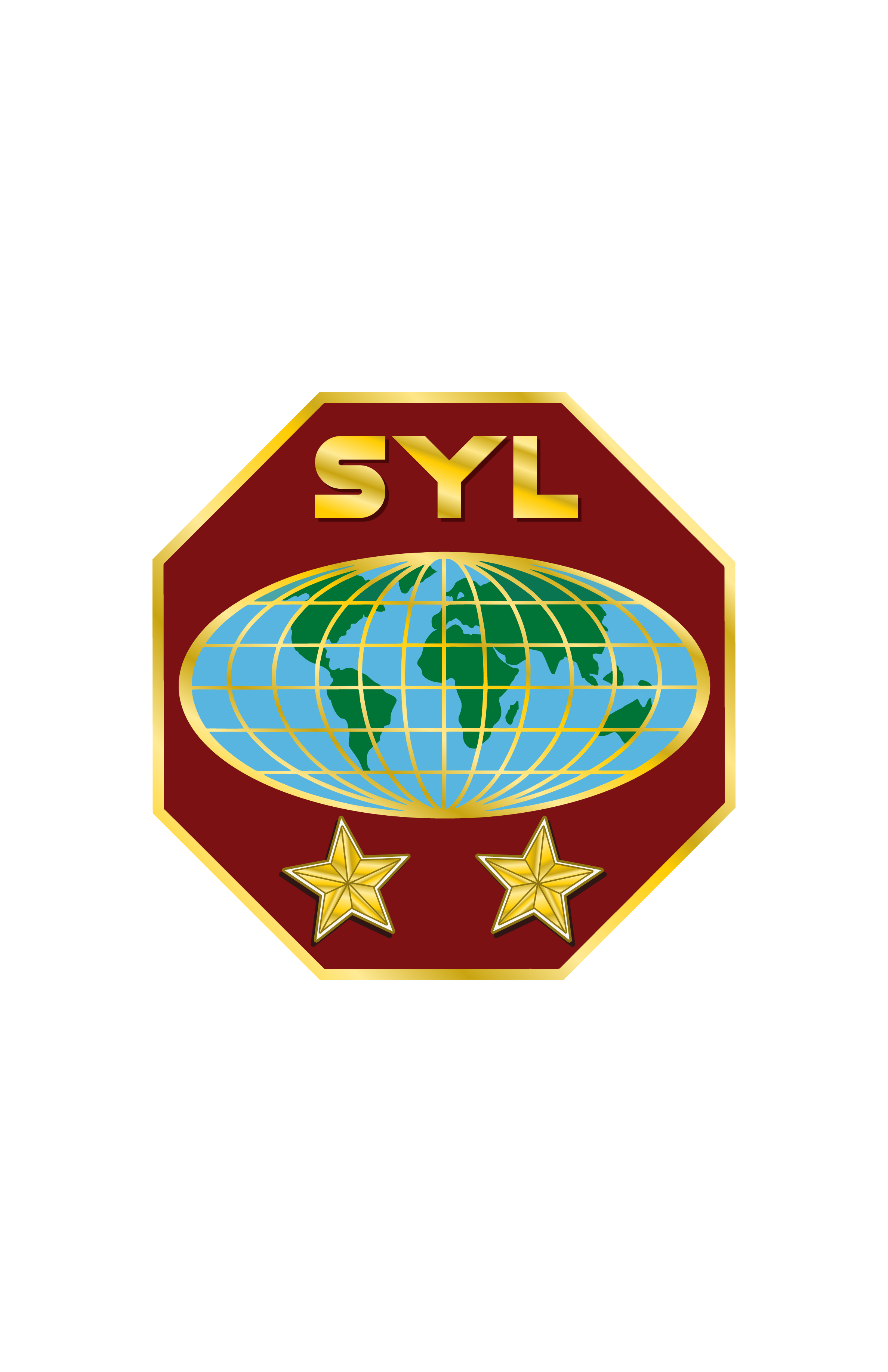 Ministères
de la Jeunesse Adventiste
6-CONCLUSION
Malgré le nombre important de jeunes qui quittent l'Église, le ministère de la jeunesse est toujours d'actualité et peut jouer un rôle décisif dans la croissance spirituelle de ces derniers.  
Les leaders se doivent d’être ouverts à l'idée d'aborder les problèmes et les besoins des jeunes dans une perspective intergénérationnelle, inclusive et intentionnelle.
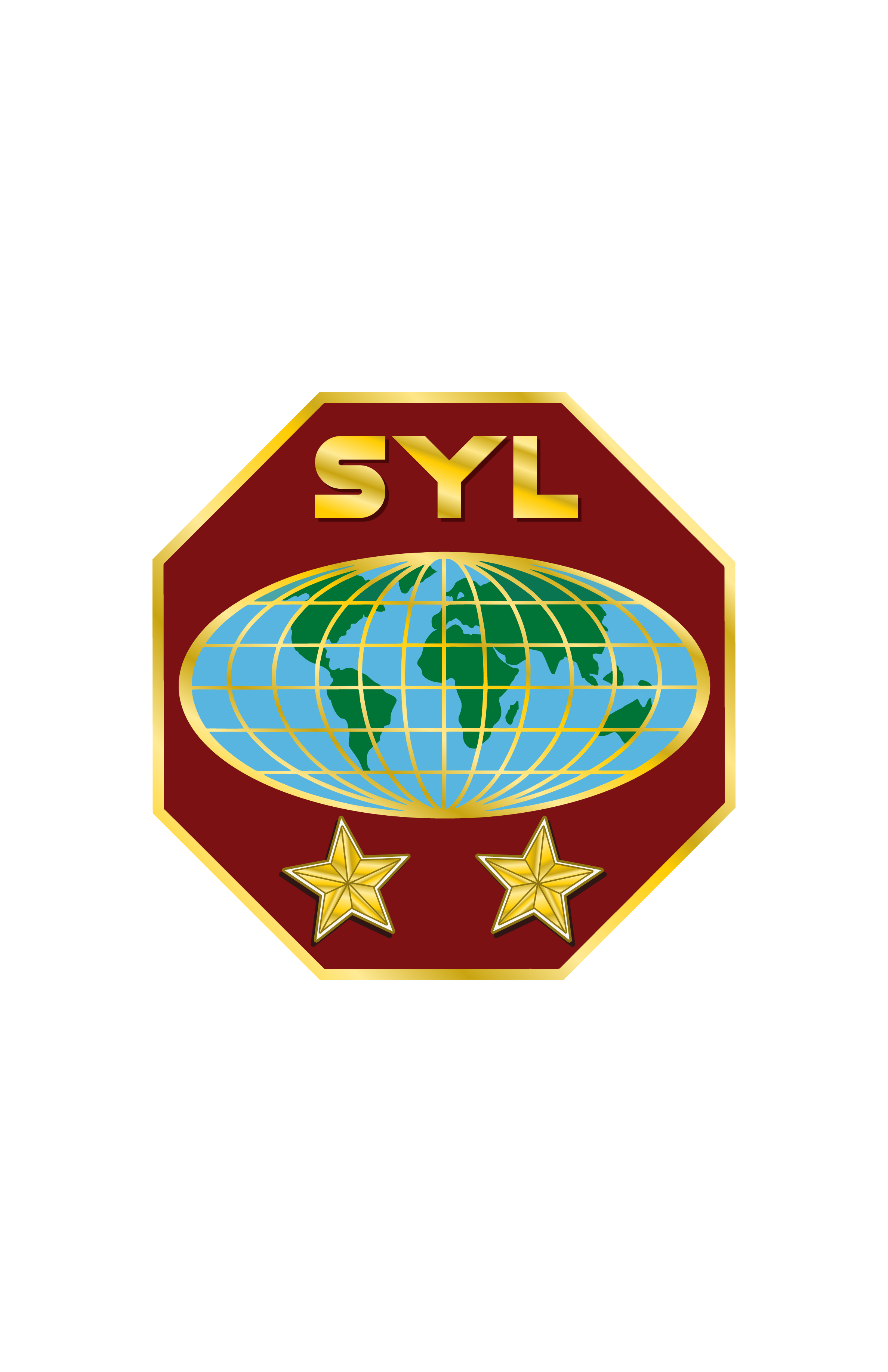 Ministères
de la Jeunesse Adventiste
6-CONCLUSION
Cette génération doit être prise en charge par des relations authentiques, un mentorat généreux et une relation forte avec Jésus. 
Les leaders de la jeunesse se doivent d'engager avec diligence un dialogue avec les dirigeants de leurs églises afin de susciter une prise de conscience qui est primordiale au développement de notre ministère auprès des jeunes.
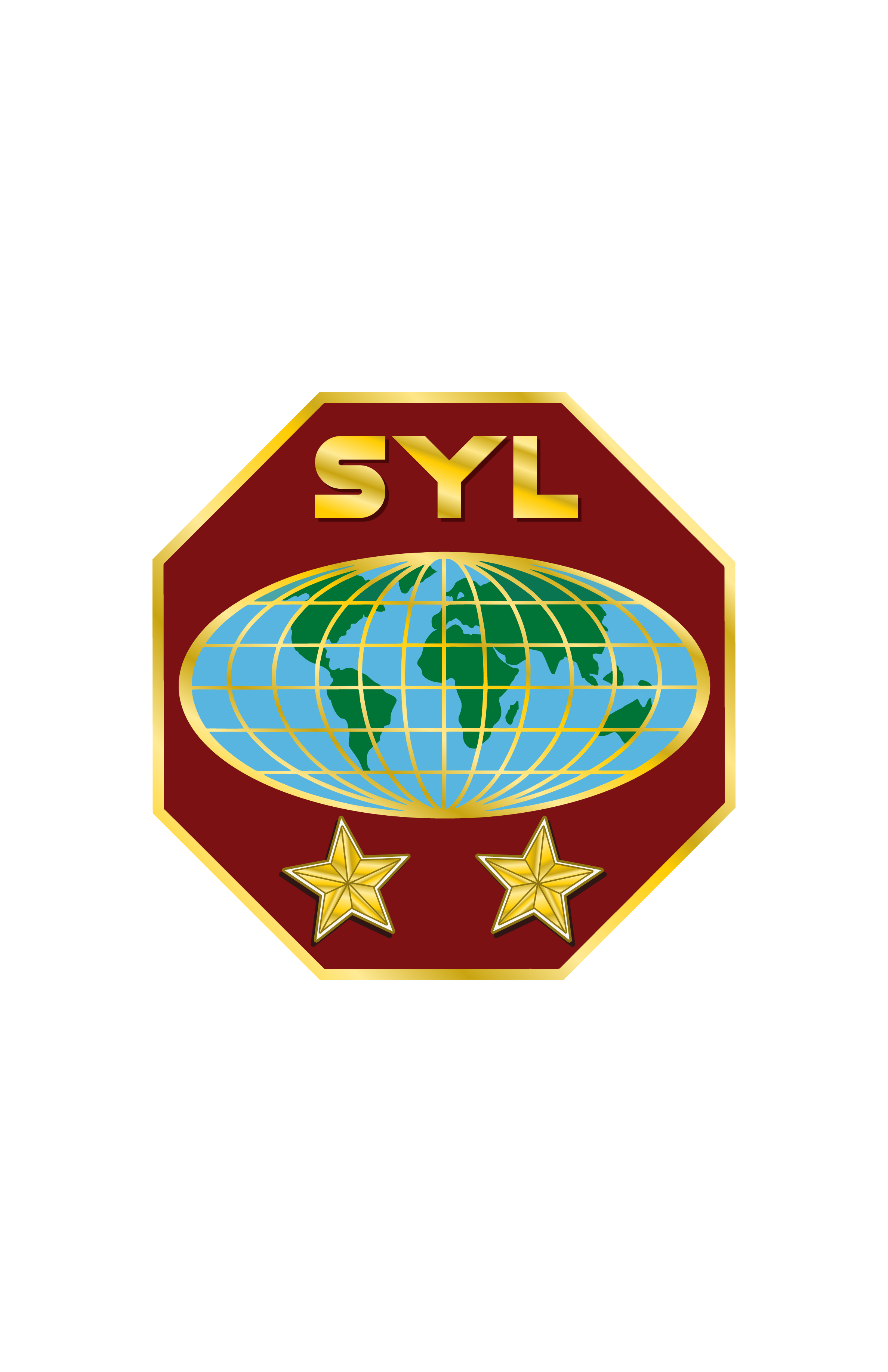 Ministères
de la Jeunesse Adventiste
7-ACTIVITE
Individuel : Donnez le nom et l'explication de l'acronyme utilisé pour définir cette génération    

Groupe : Discutez des moyens que peuvent utiliser les leaders du Ministère de la Jeunesse pour que leurs jeunes se mettent en réseau avec d'autres jeunes du monde entier à l'aide des médias sociaux pour que l'Évangile ait un impact mondial.
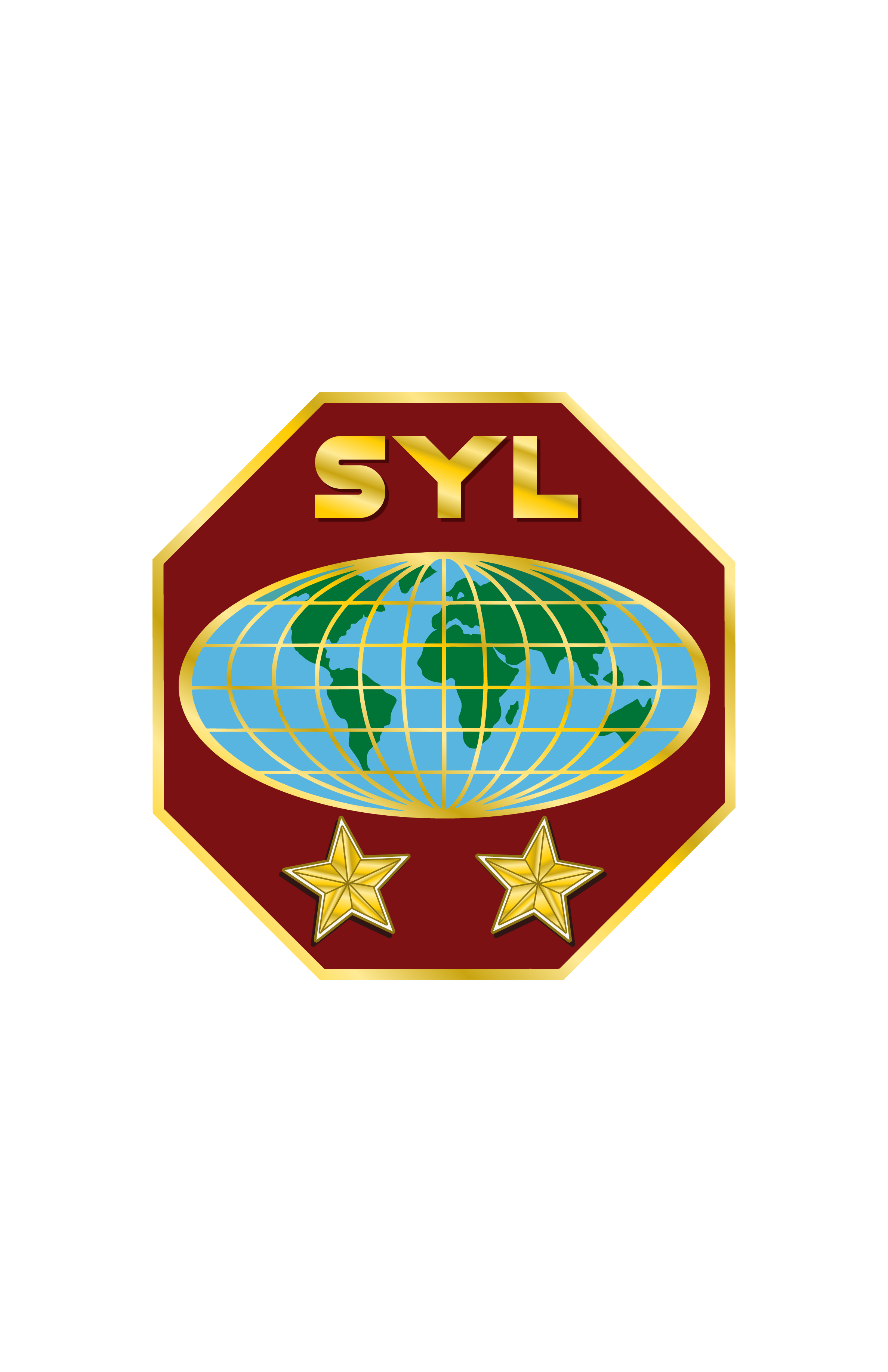 Ministères
de la Jeunesse Adventiste
8-RESSOURCES
Visitez notre site web : youth.adventist.org pour des ressources relative au mentorat, à la dévotion et autres.
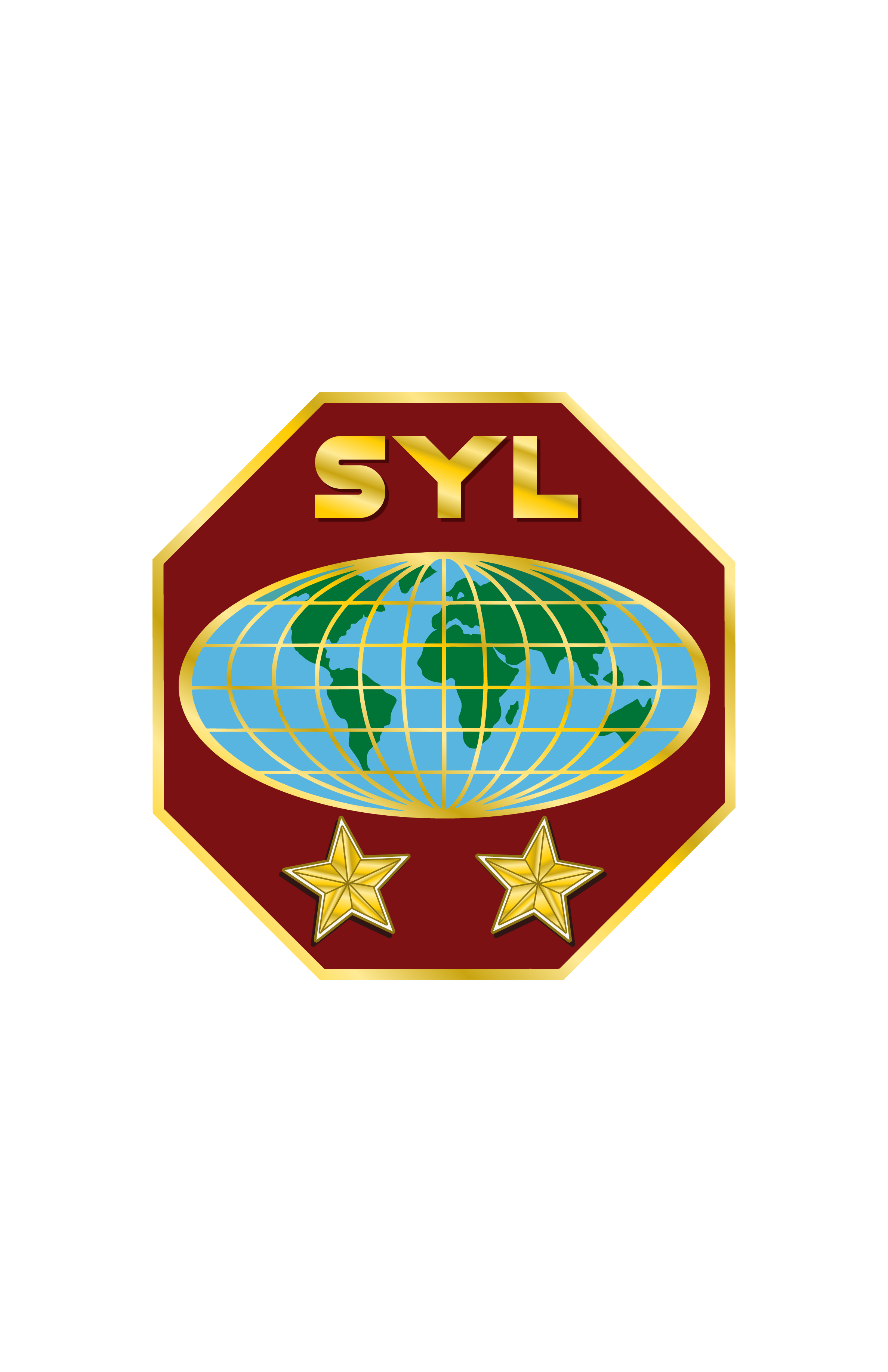 Ministères
de la Jeunesse Adventiste